Sprawozdanie
2014-2018
W powiecie brzeskim jesteśmy liderem w pozyskiwaniu środków z Unii Europejskiej

Fundusze krajowe 2014-2018 : 8 500 000 zł
Odzyskany podatek VAT ponad 3 000 000 zł.

Wartość pozyskanych środków na zadania już wykonane i te które są w trakcie realizacji z Europejskich Funduszy Strukturalnych  i Inwestycyjnych oraz Programu Rozwoju Obszarów Wiejskich wynosi 23 700 000 zł
Łącznie pozyskano dodatkowo 
35 200 000 zł
Iwkowa numerem 1 w powiecie brzeskim
W Małopolsce : 
10 miejsce w wykorzystaniu PROW 
20 miejsce w wykorzystaniu Funduszy Strukturalnych
Źródło : „Fundusze Europejskie w Małopolsce ” – wydawca – Urząd Marszałkowski departament Polityki Regionalnej
Zrealizowane zadania i inwestycje
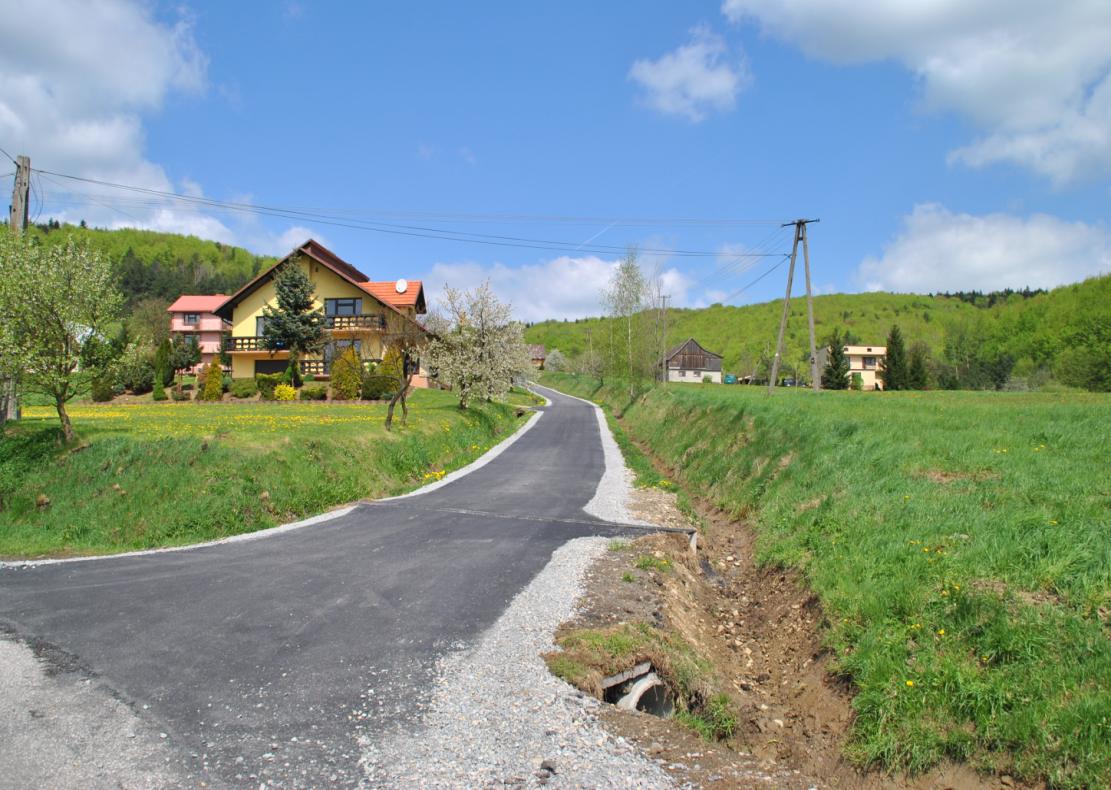 Wojakowa- Podlipie
Zrealizowane zadania i inwestycje
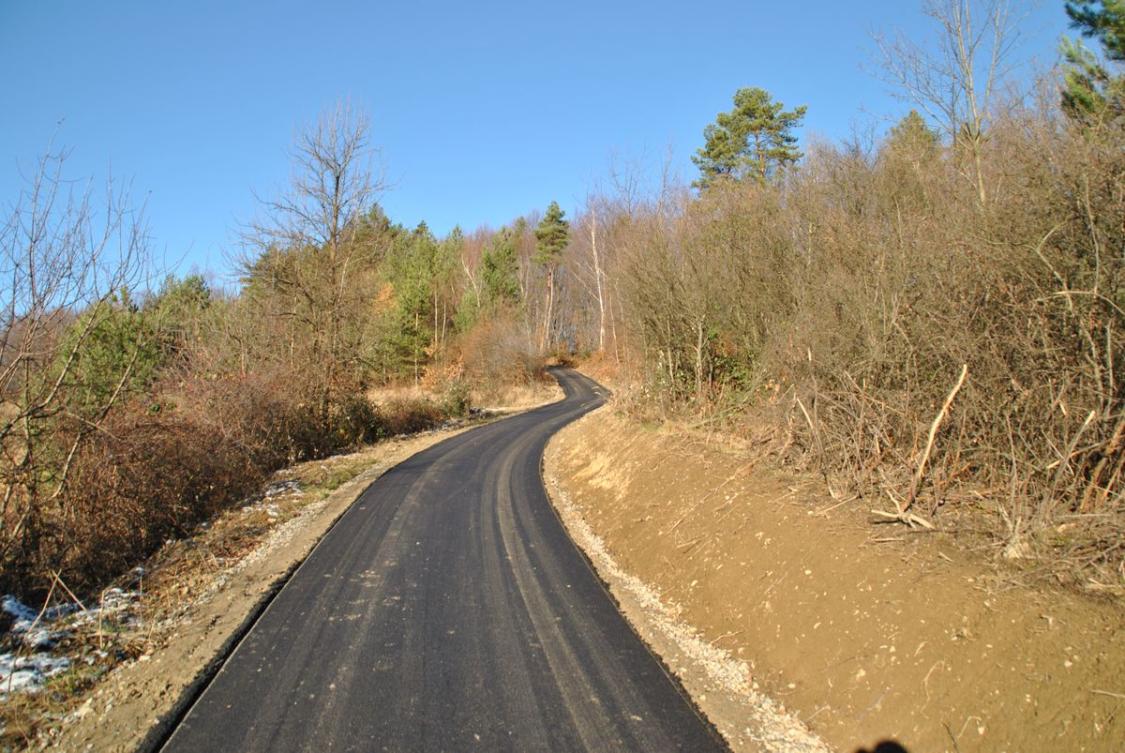 Wojakowa – Kopiec
Zrealizowane zadania i inwestycje
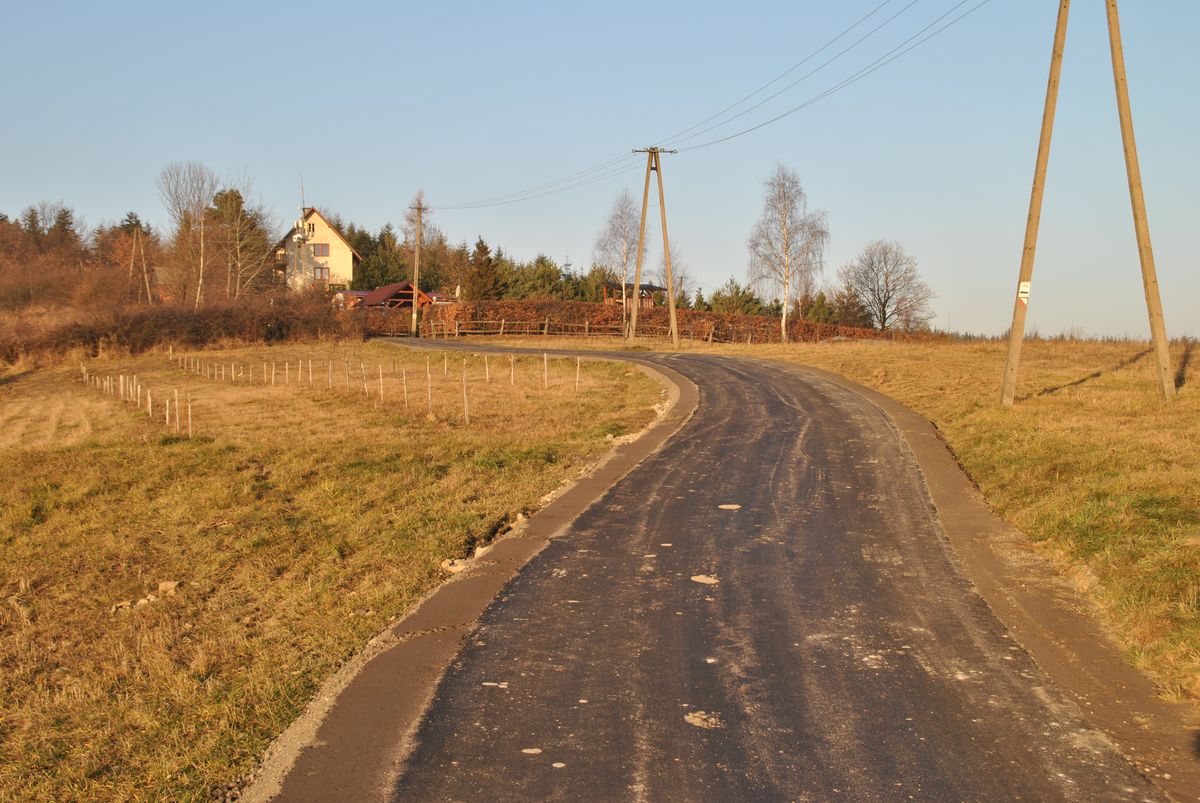 Wojakowa- Słomiana- Podgórki
Zrealizowane zadania i inwestycje
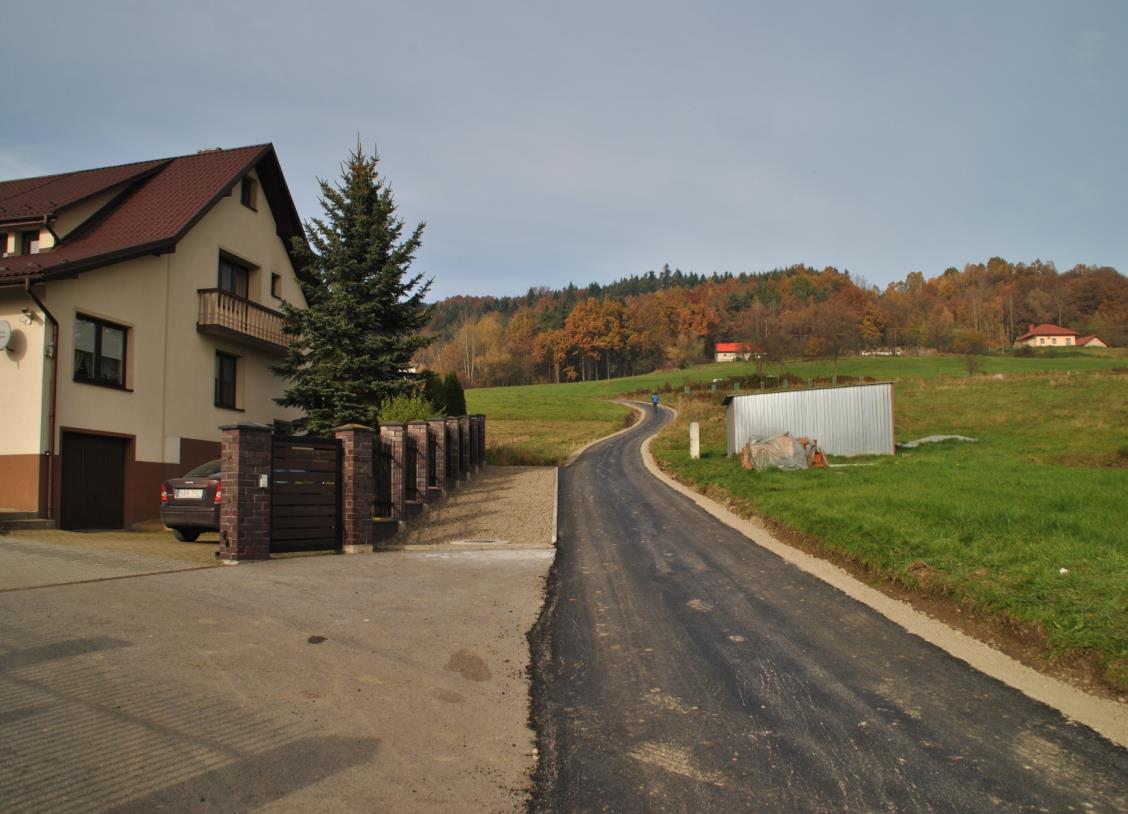 Modernizacja  Wojakowa-Gabon
Zrealizowane zadania i inwestycje
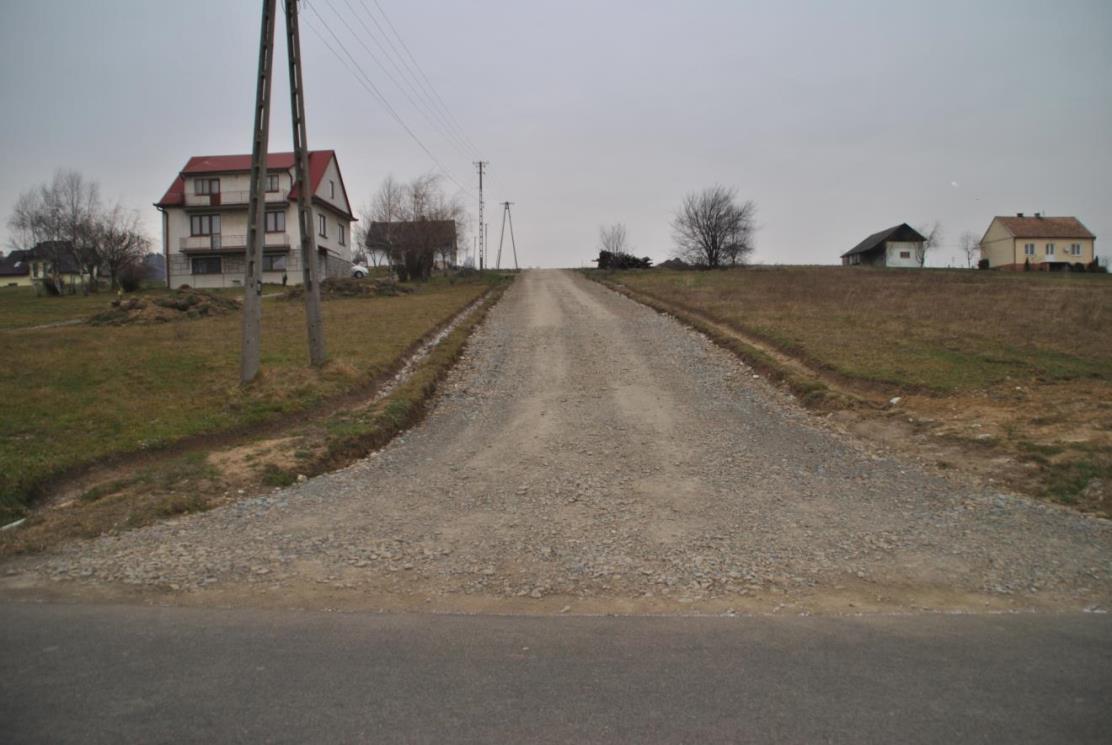 Wojakowa – Grabaniówka
Zrealizowane zadania i inwestycje
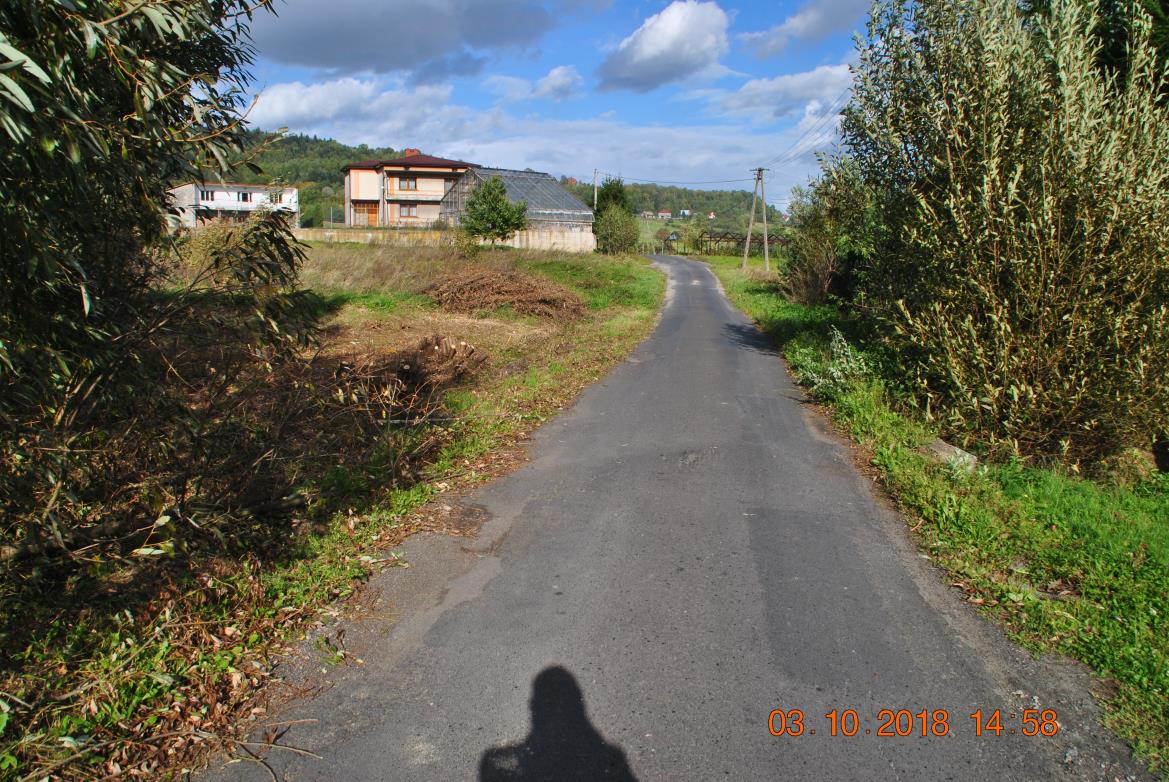 W trakcie realizacji
Wojakowa - Góry
Zrealizowane zadania i inwestycje
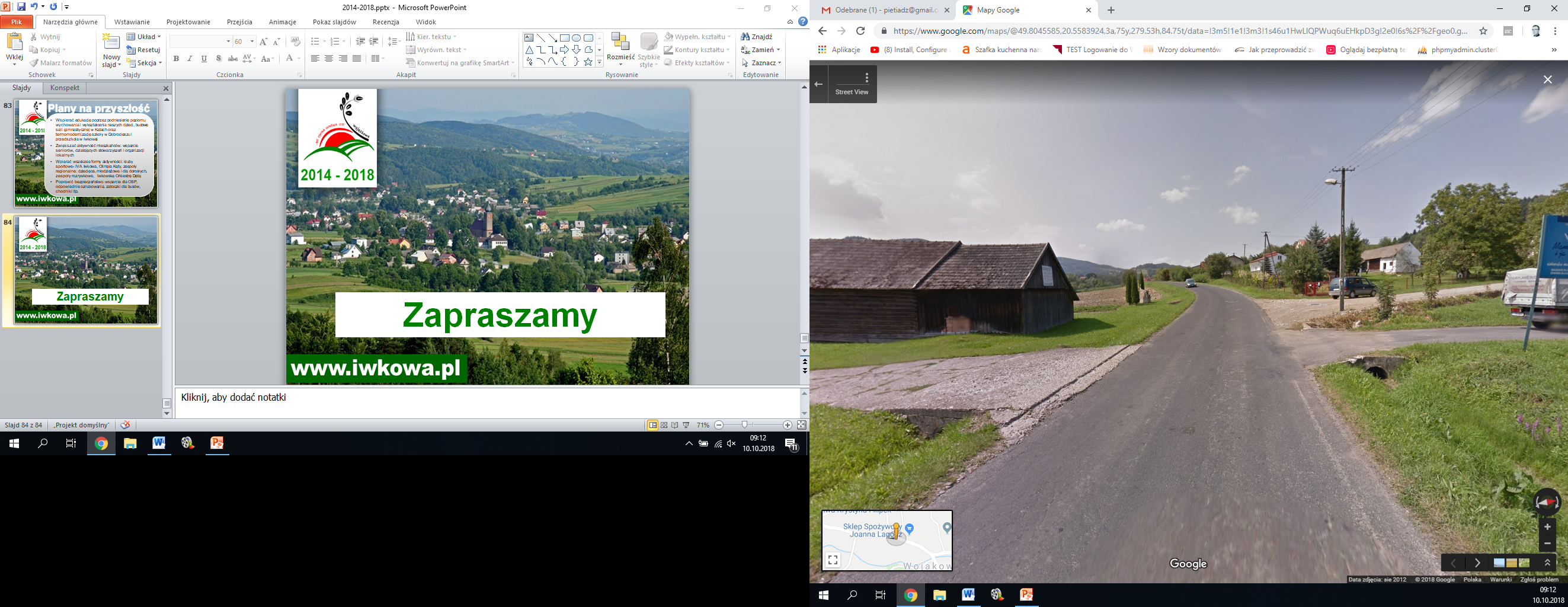 W trakcie realizacji
Chodnik w Wojakowej
Zrealizowane zadania i inwestycje
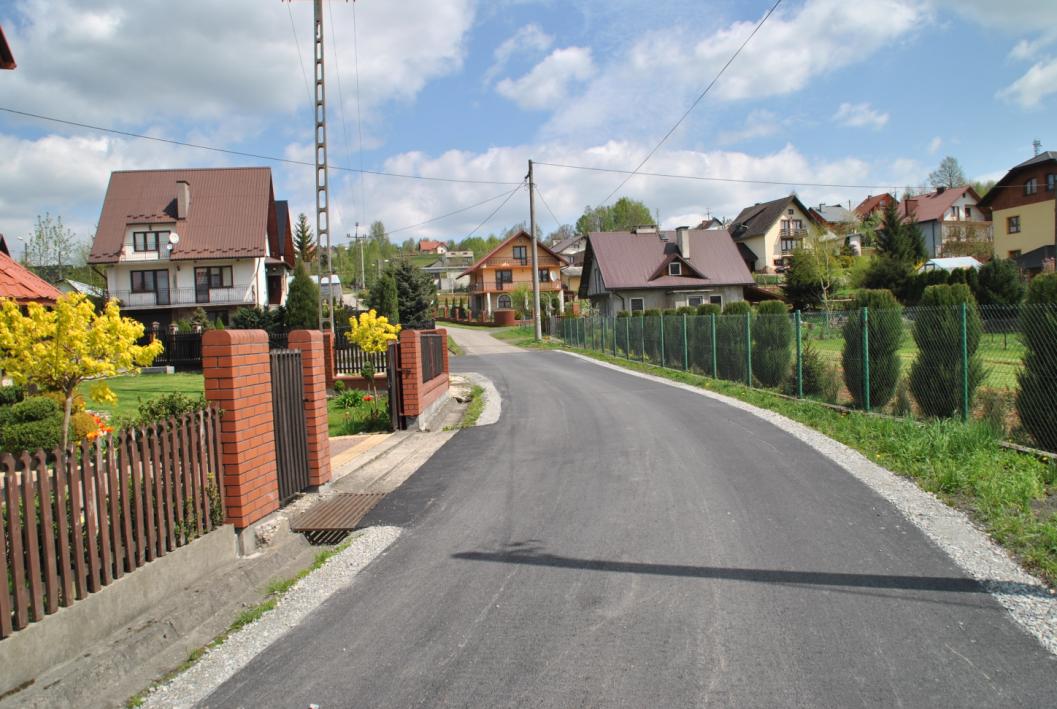 Iwkowa- Pańskie
Zrealizowane zadania i inwestycje
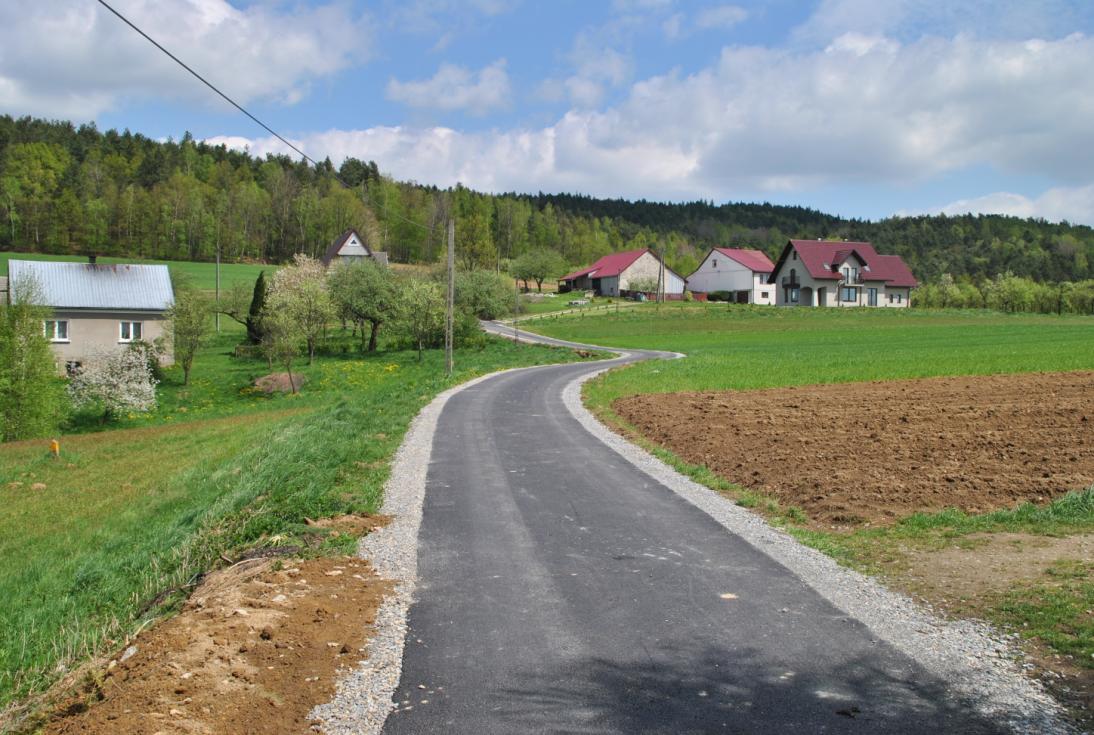 Iwkowa- Pańskie
Zrealizowane zadania i inwestycje
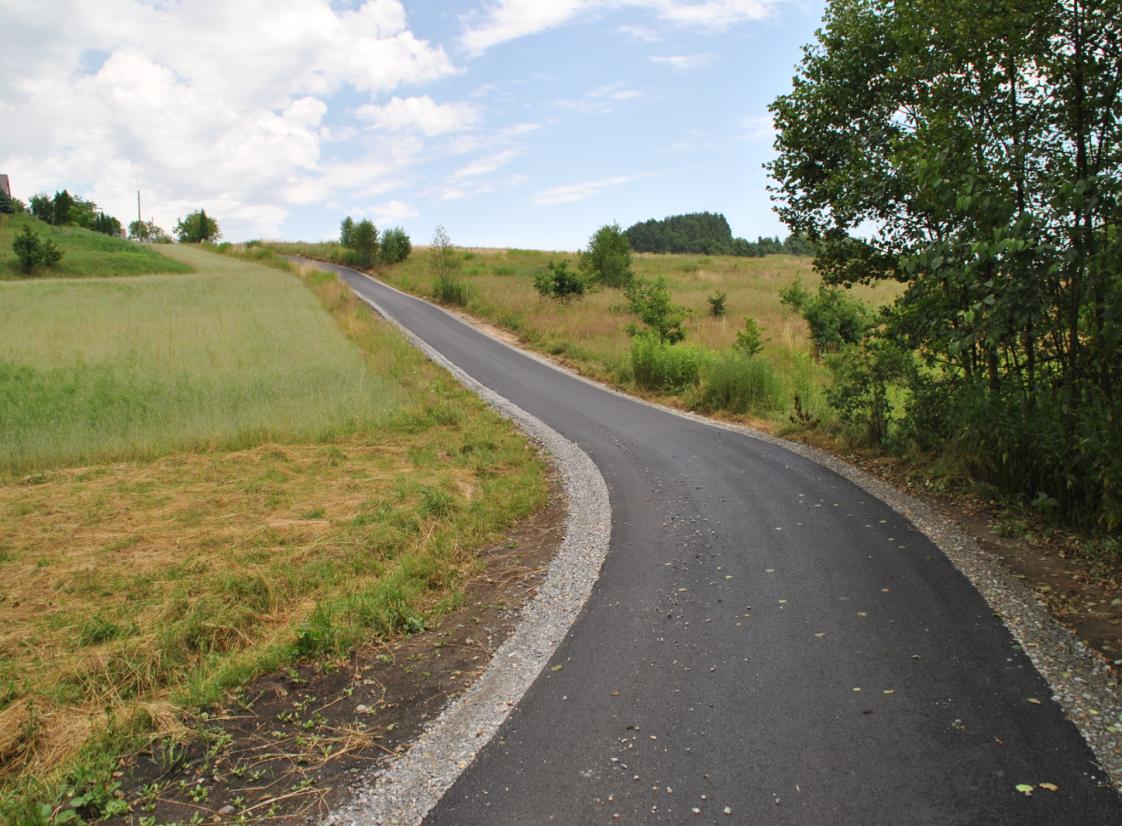 Iwkowa- Kozieniec
Zrealizowane zadania i inwestycje
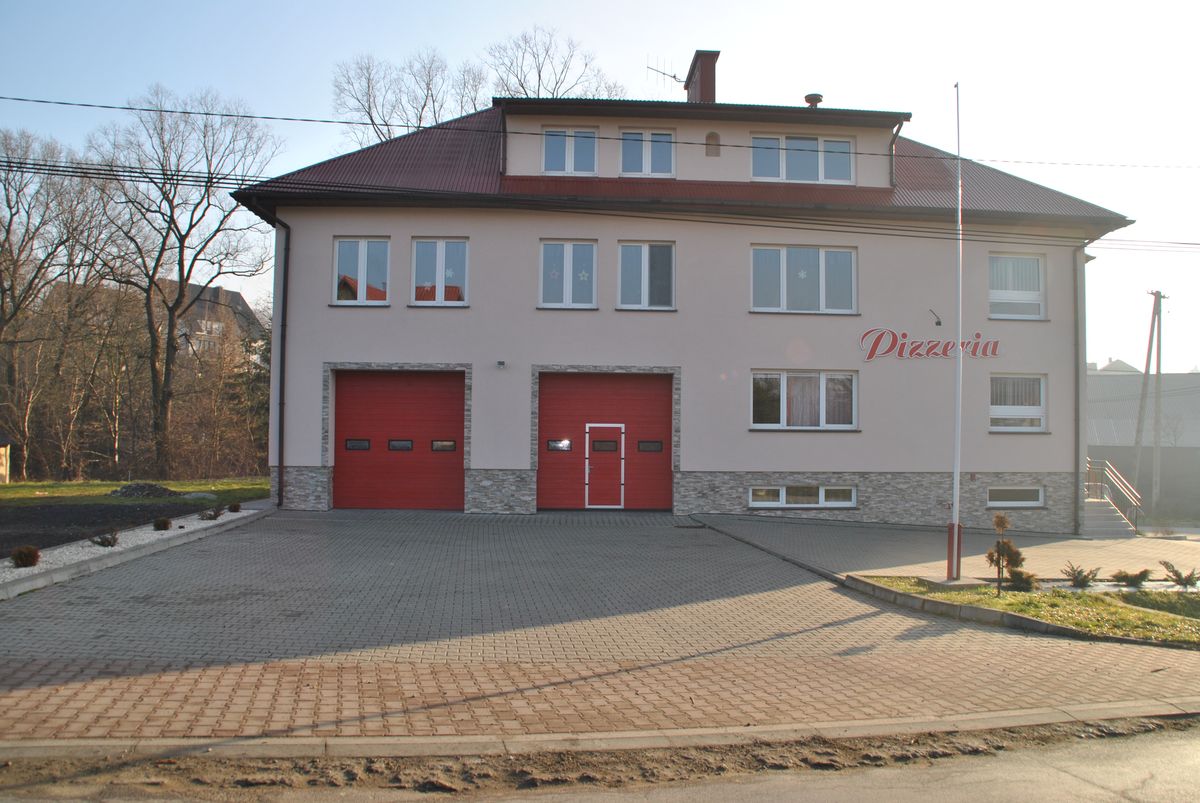 Remont elewacji OSP w Iwkowej
Zrealizowane zadania i inwestycje
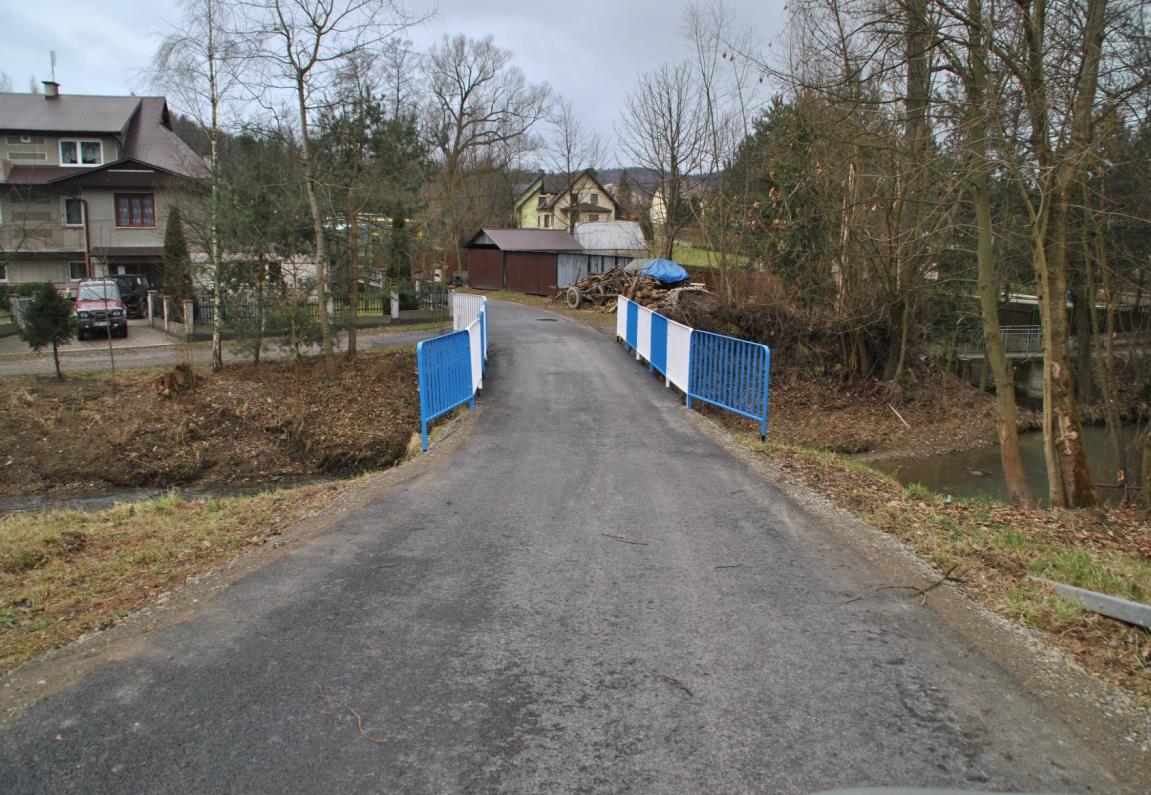 Iwkowa – Murkowo
Zrealizowane zadania i inwestycje
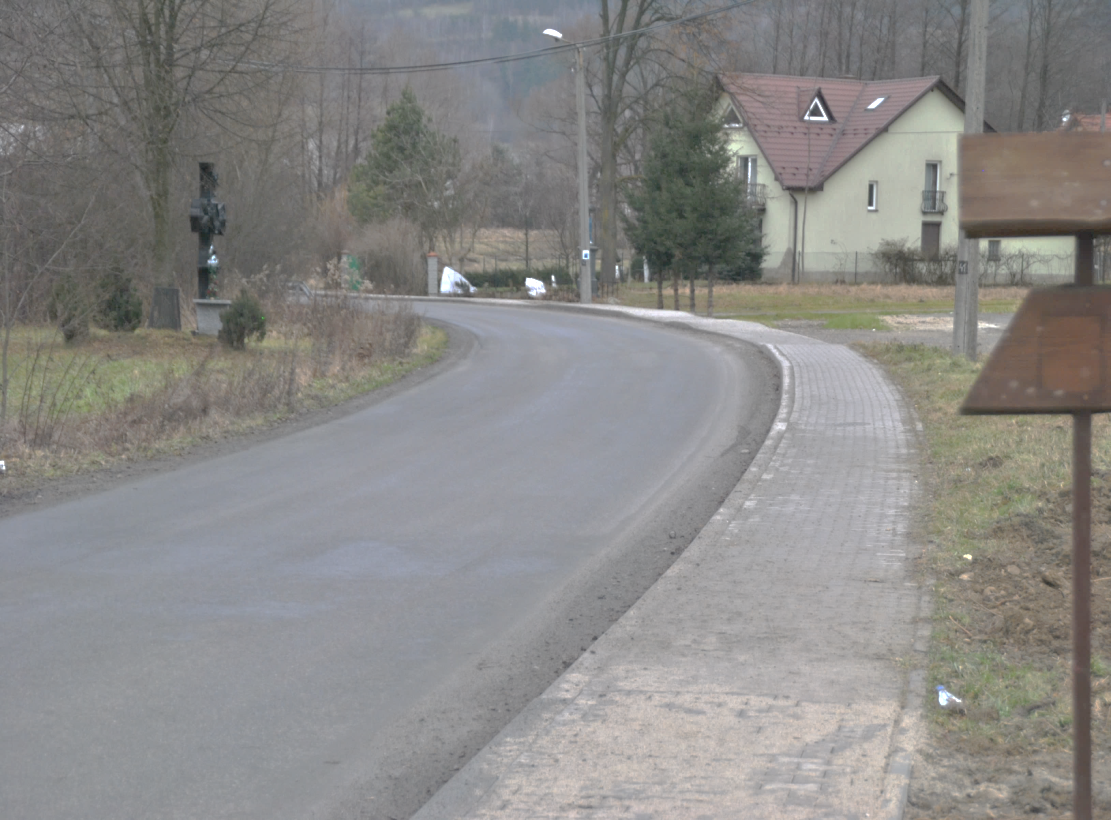 Iwkowa- Dzięgielowo
Zrealizowane zadania i inwestycje
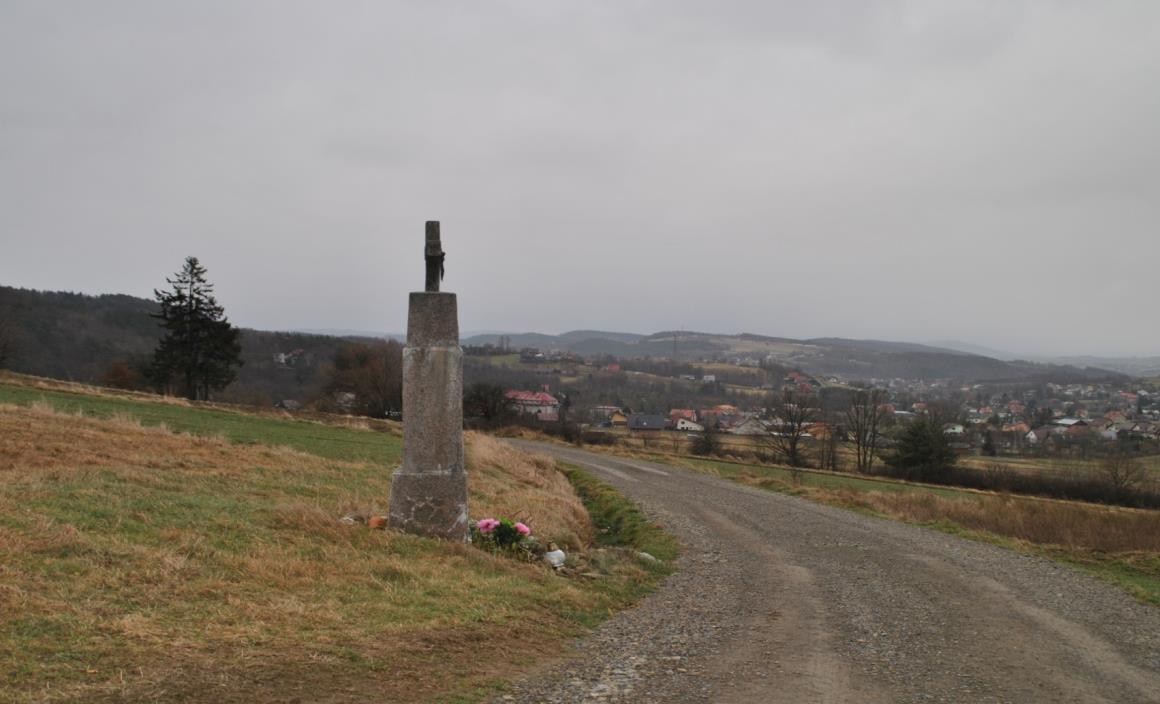 Iwkowa – Stary Gościniec I
Zrealizowane zadania i inwestycje
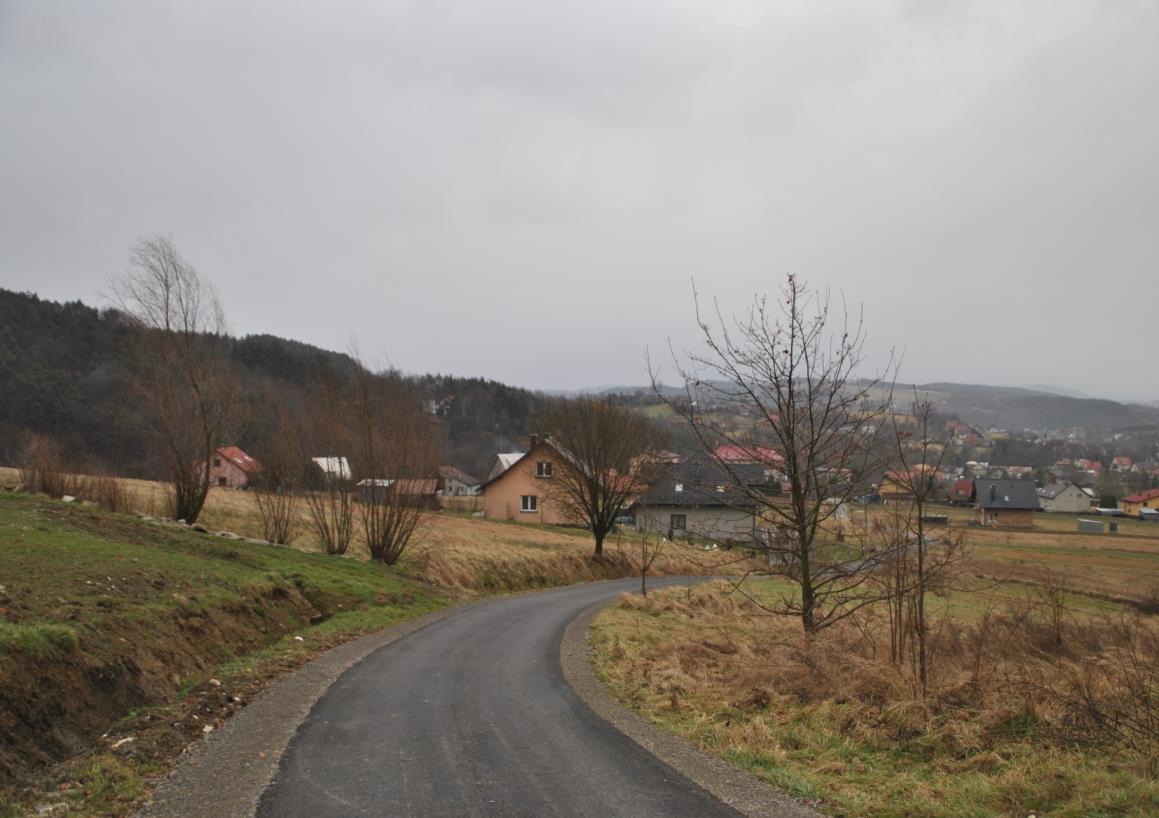 Iwkowa – Stary Gościniec II
Zrealizowane zadania i inwestycje
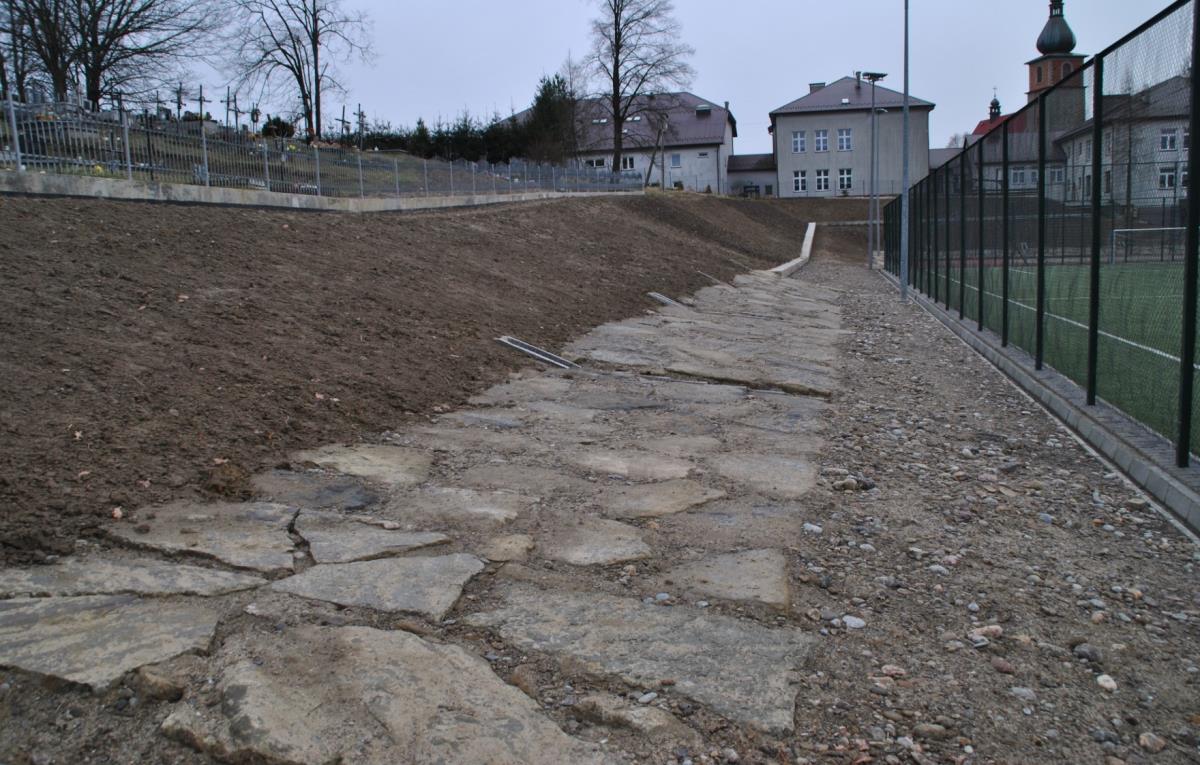 Stabilizacja osuwiska w miejscowości Iwkowa
Zrealizowane zadania i inwestycje
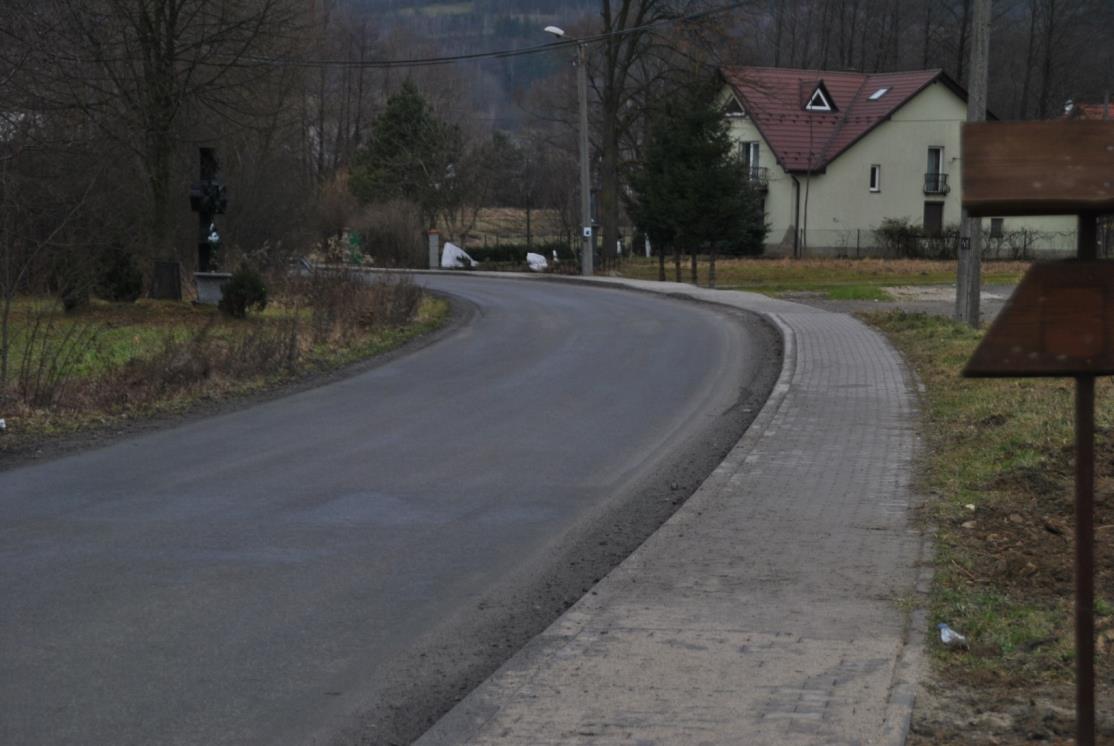 Budowa chodnika Iwkowa Dzięgielowo
Zrealizowane zadania i inwestycje
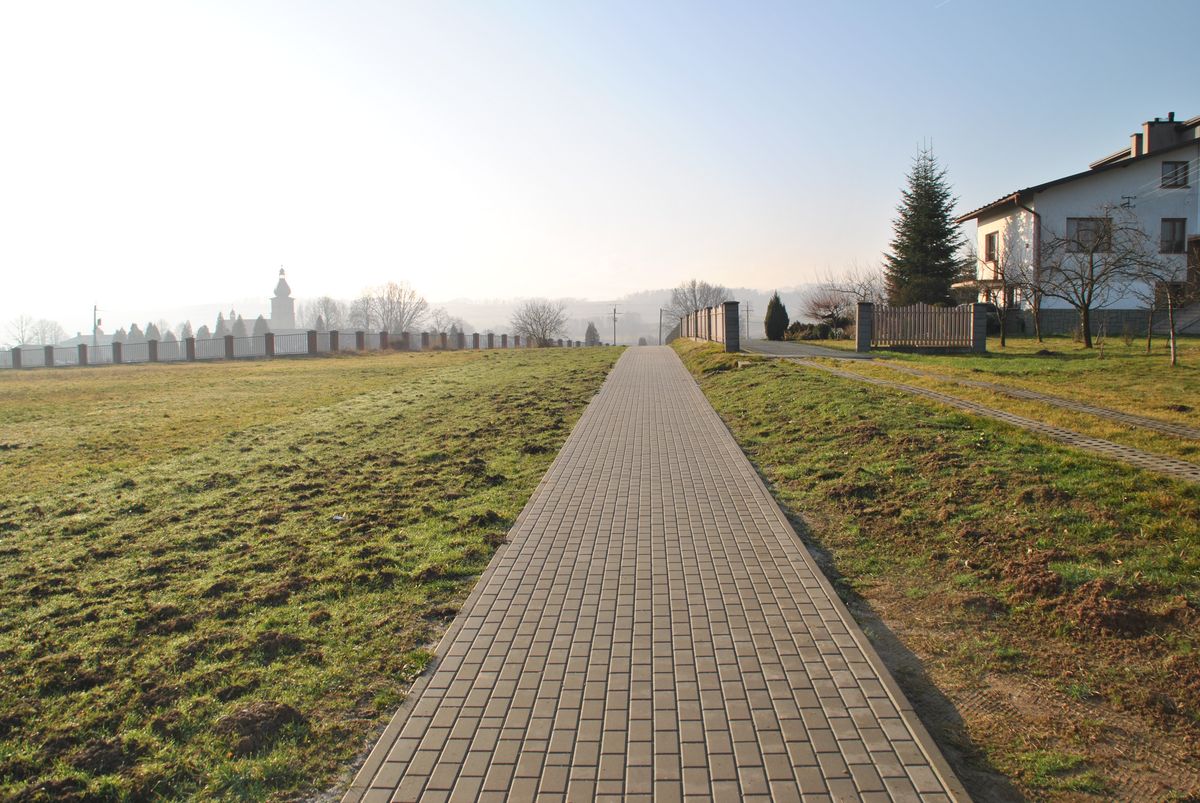 Ciąg pieszy w Iwkowej
Zrealizowane zadania i inwestycje
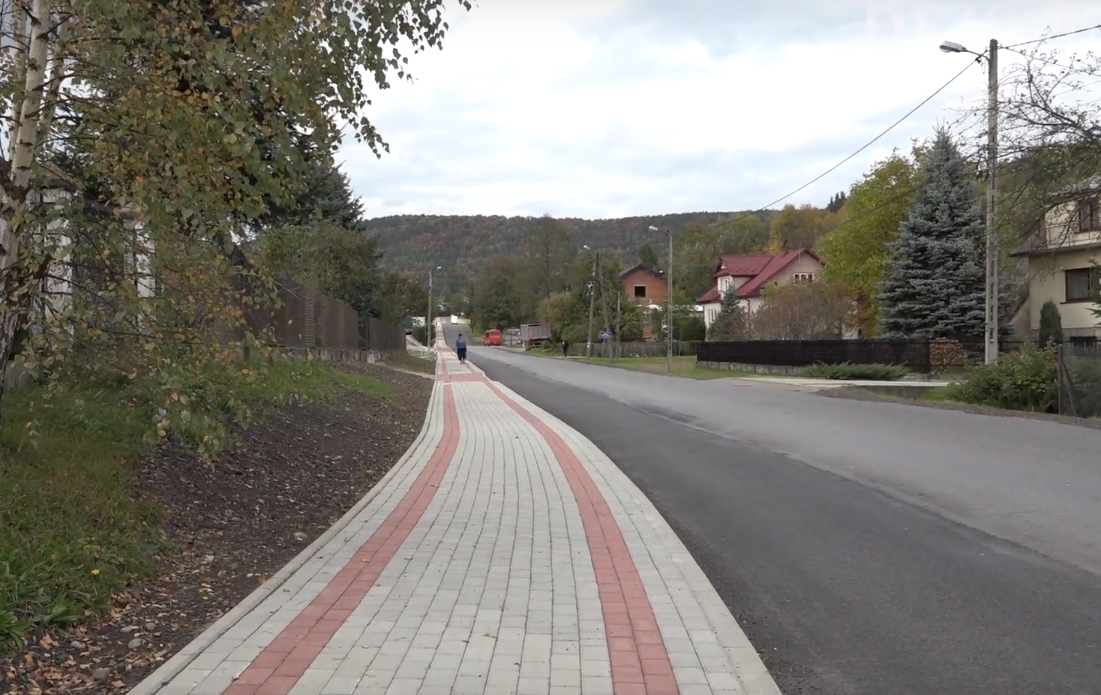 Chodnik przy drodze powiatowej w Iwkowej
Zrealizowane zadania i inwestycje
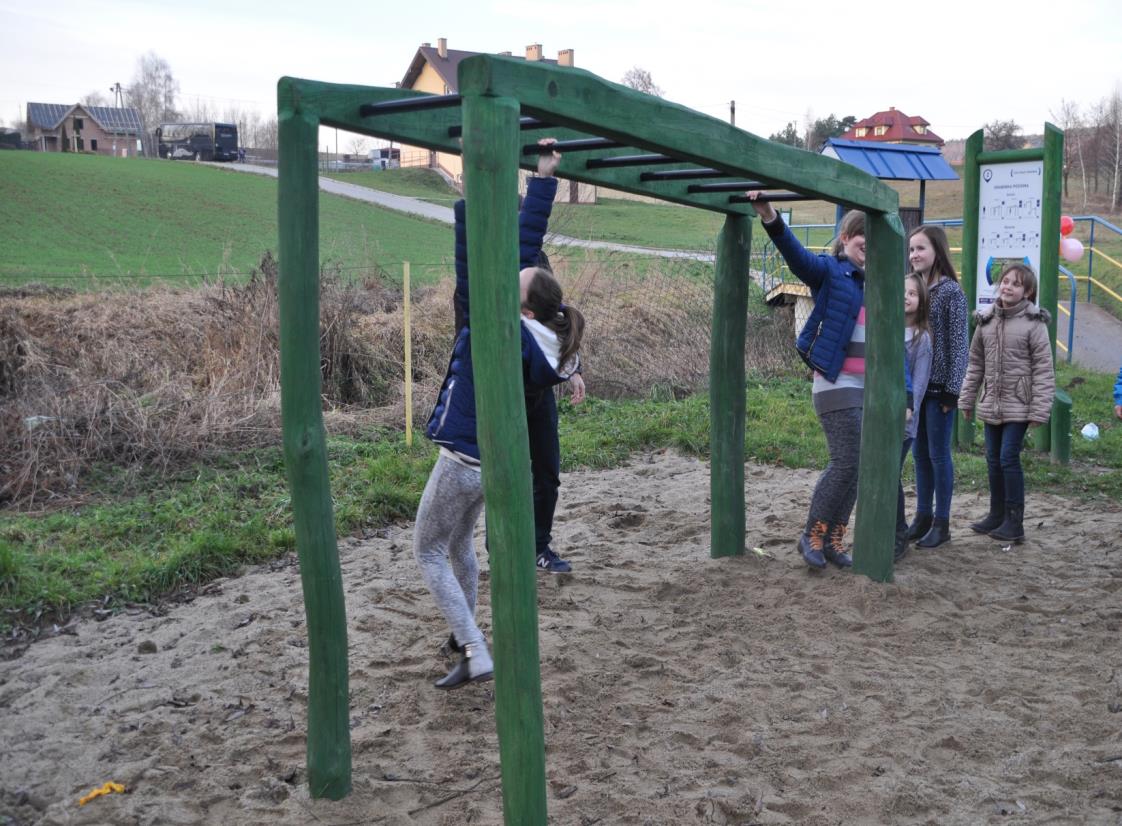 Wybudowano trasę zdrowia PZU
Zrealizowane zadania i inwestycje
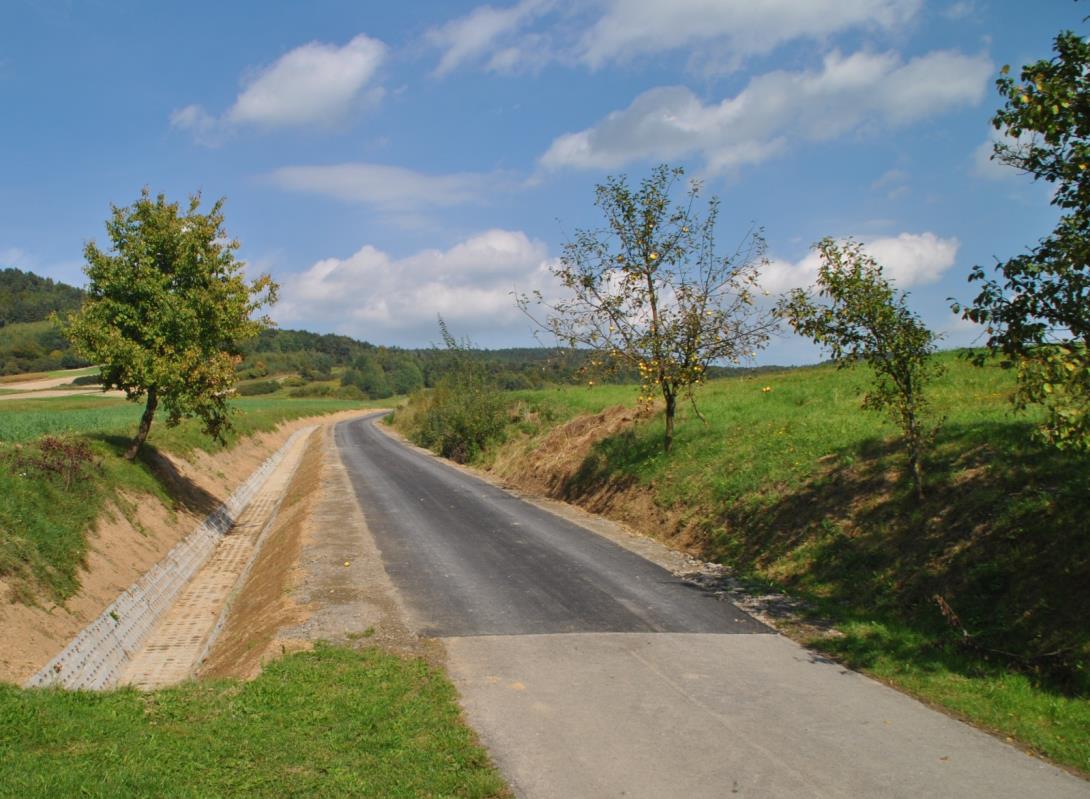 Iwkowa Skotnica
Zrealizowane zadania i inwestycje
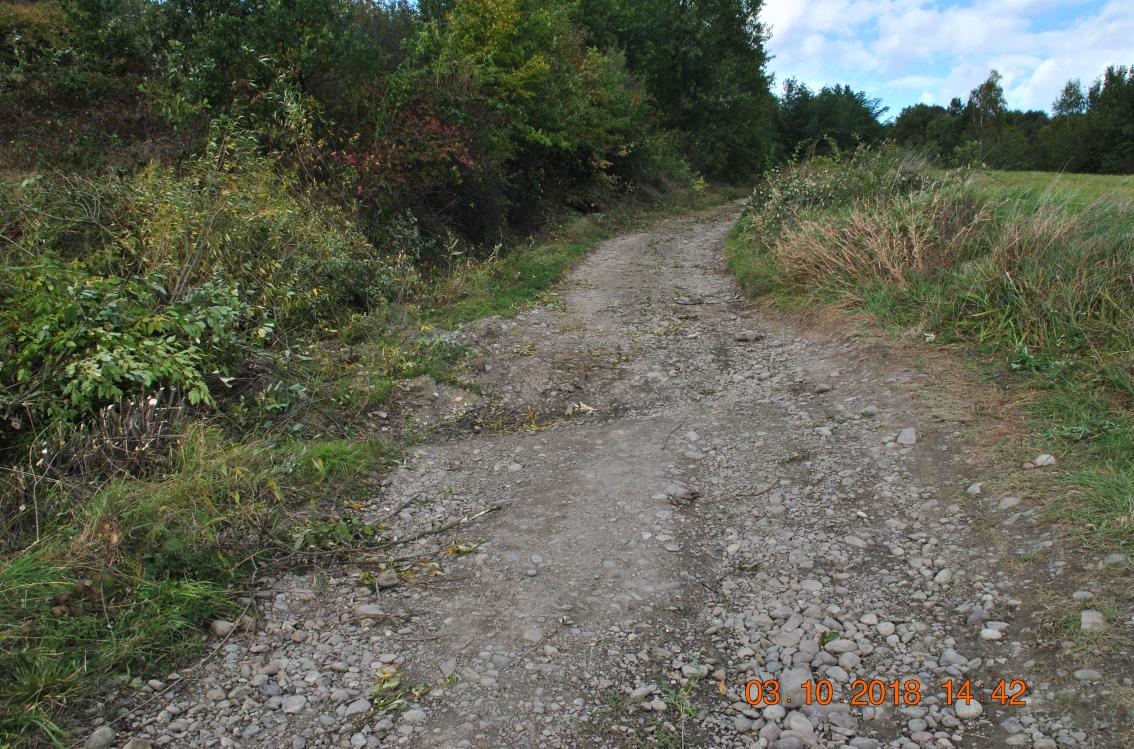 Drogi w trakcie realizacji
Iwkowa Skotnica
Zrealizowane zadania i inwestycje
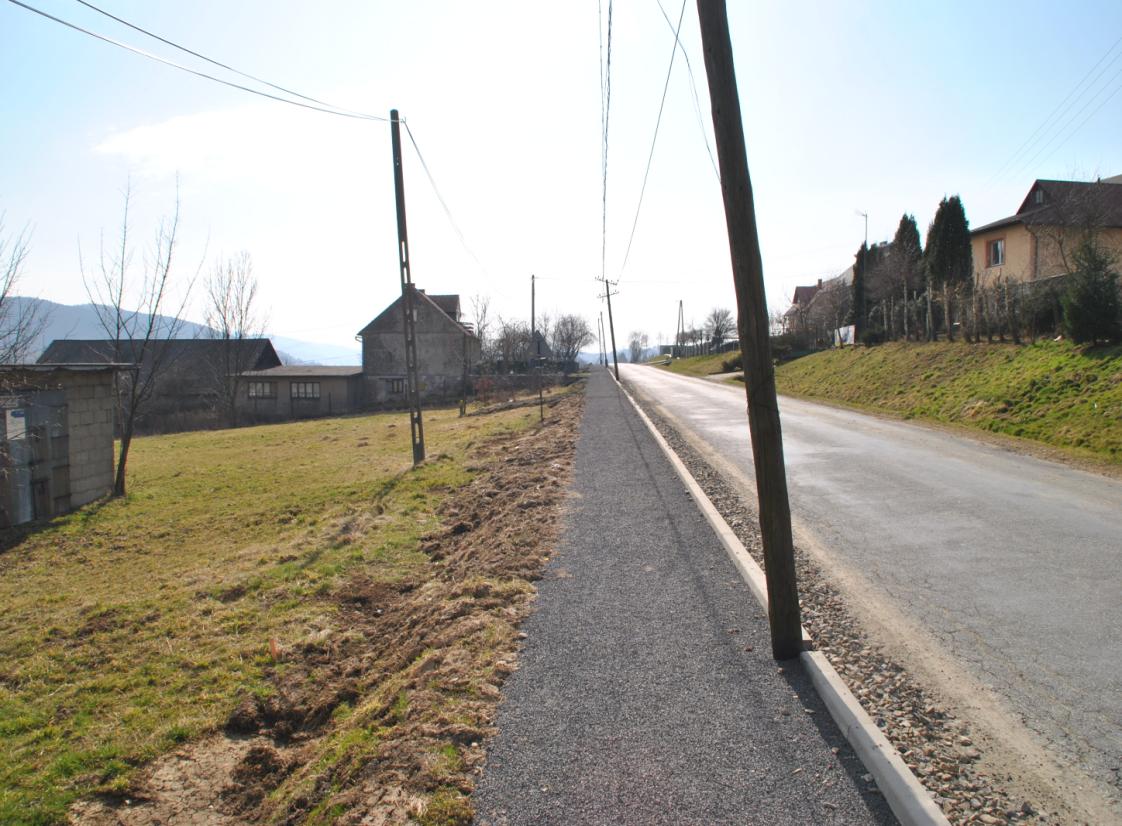 Ciąg pieszy w Kątach
Zrealizowane zadania i inwestycje
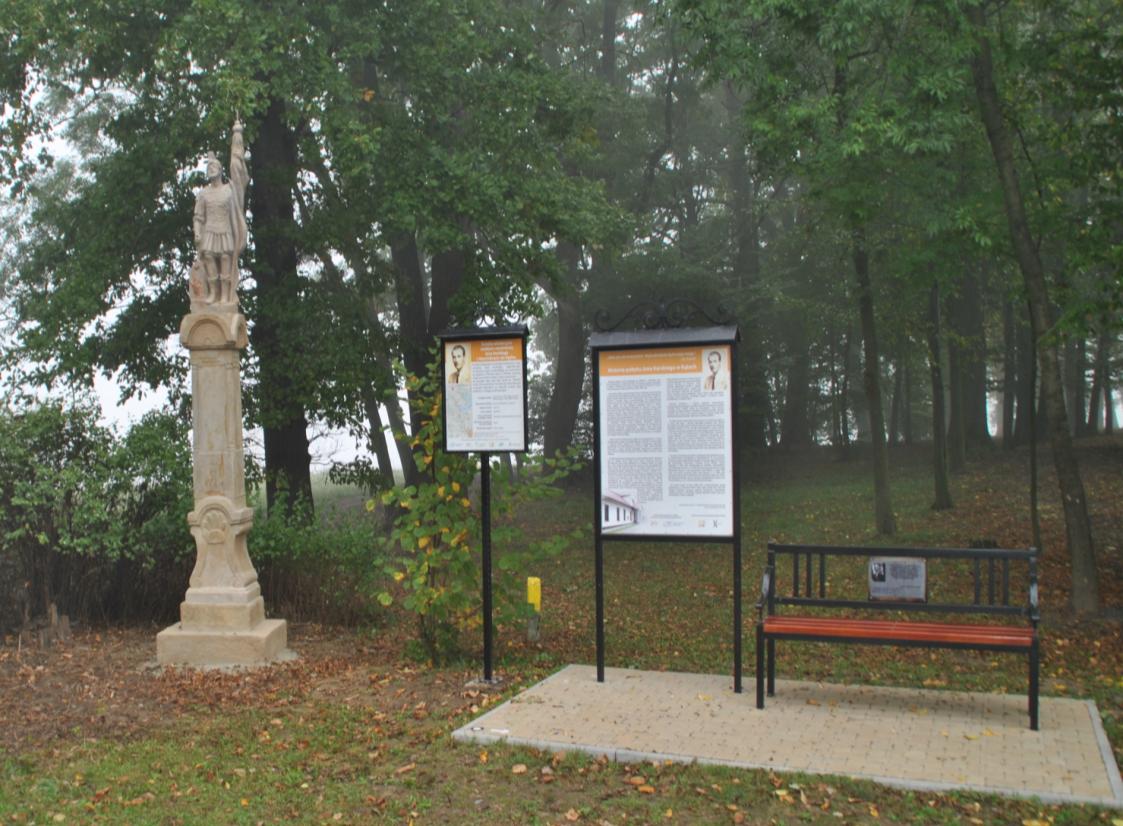 Remont kapliczki słupowej w Kątach
Zrealizowane zadania i inwestycje
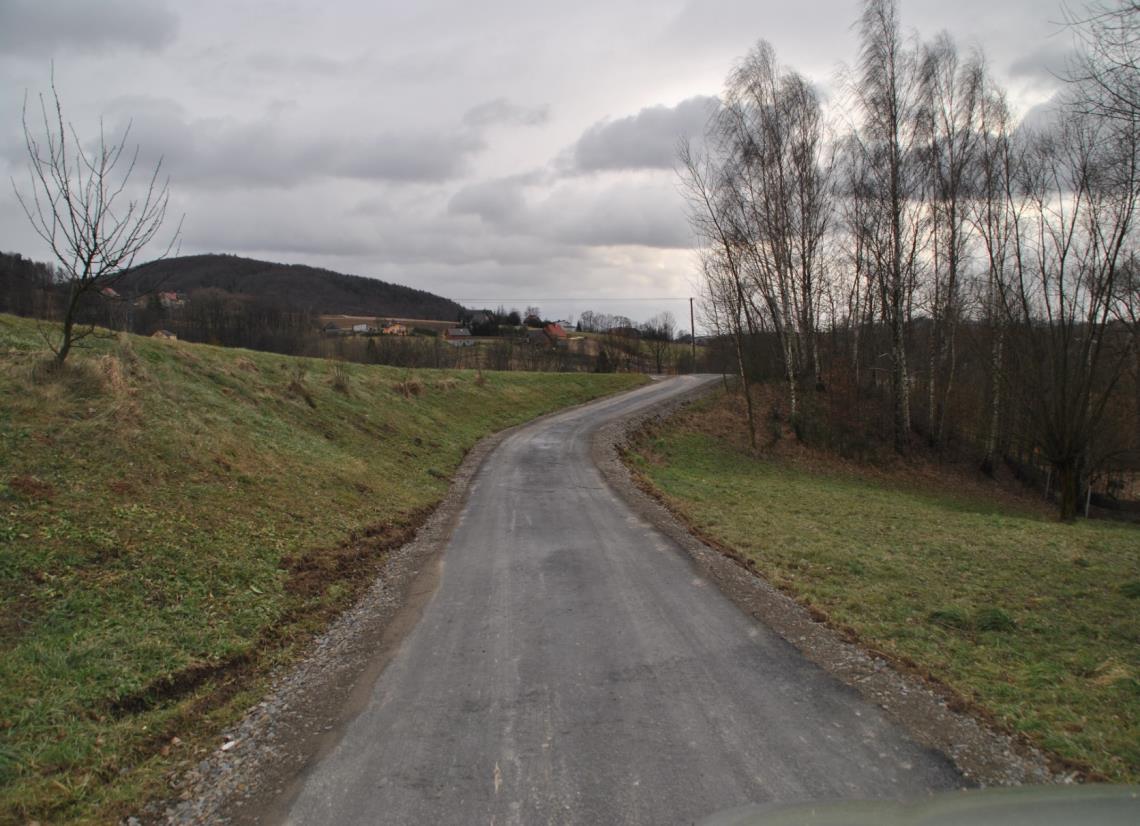 Kąty -Zatoki
Zrealizowane zadania i inwestycje
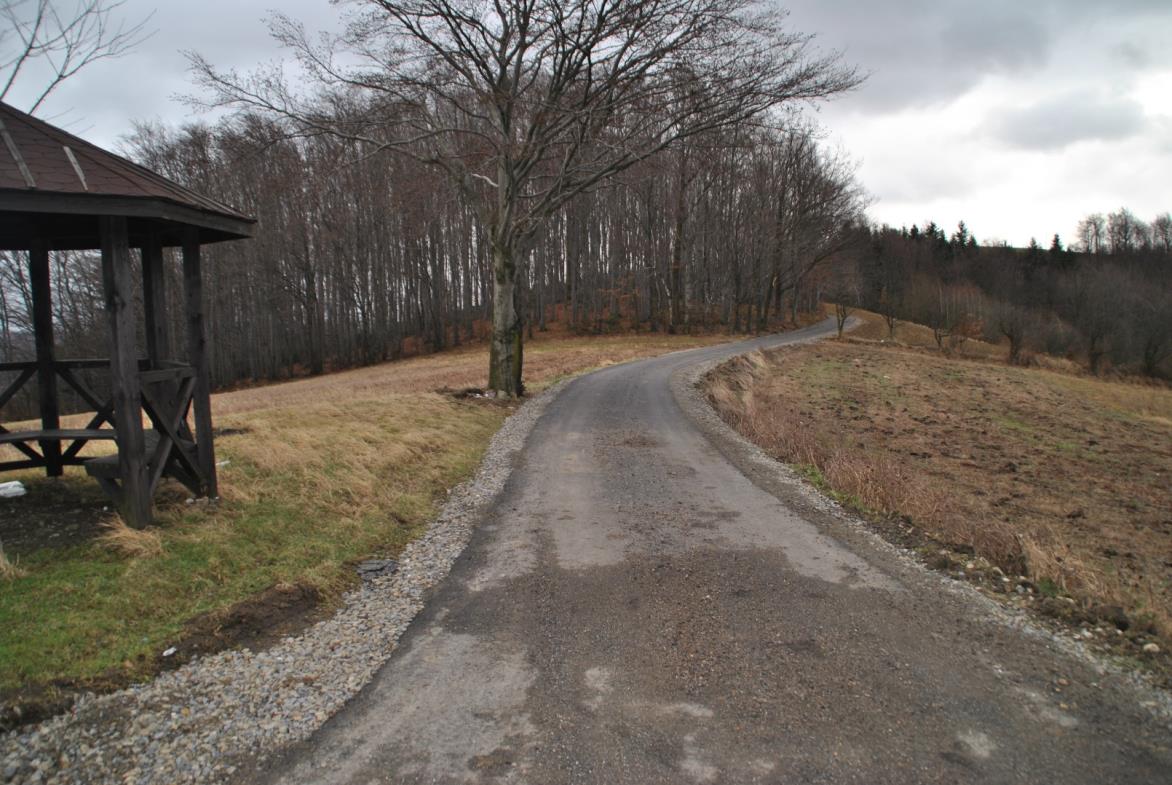 Kąty Góry w stronę Sechnej
Zrealizowane zadania i inwestycje
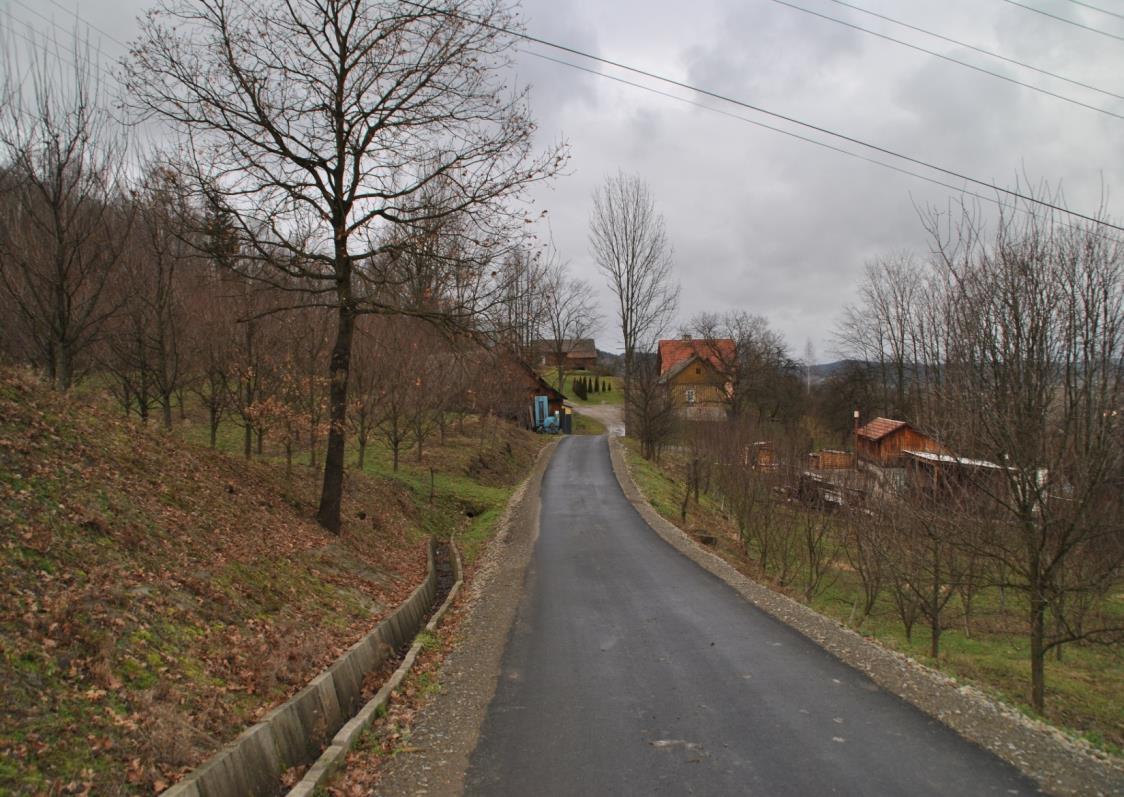 Modernizacja - Kąty Góry w kierunku Pasternik
Zrealizowane zadania i inwestycje
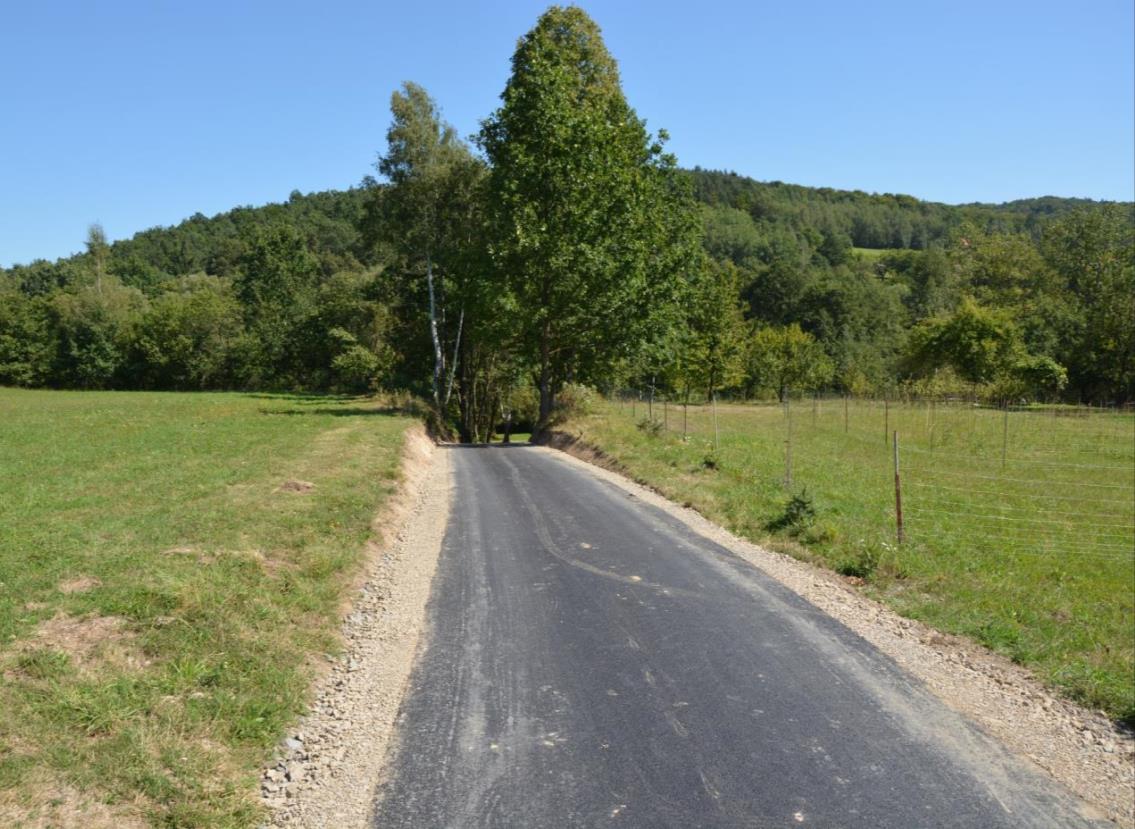 Kąty – Zatoki w stronę Łęk
Zrealizowane zadania i inwestycje
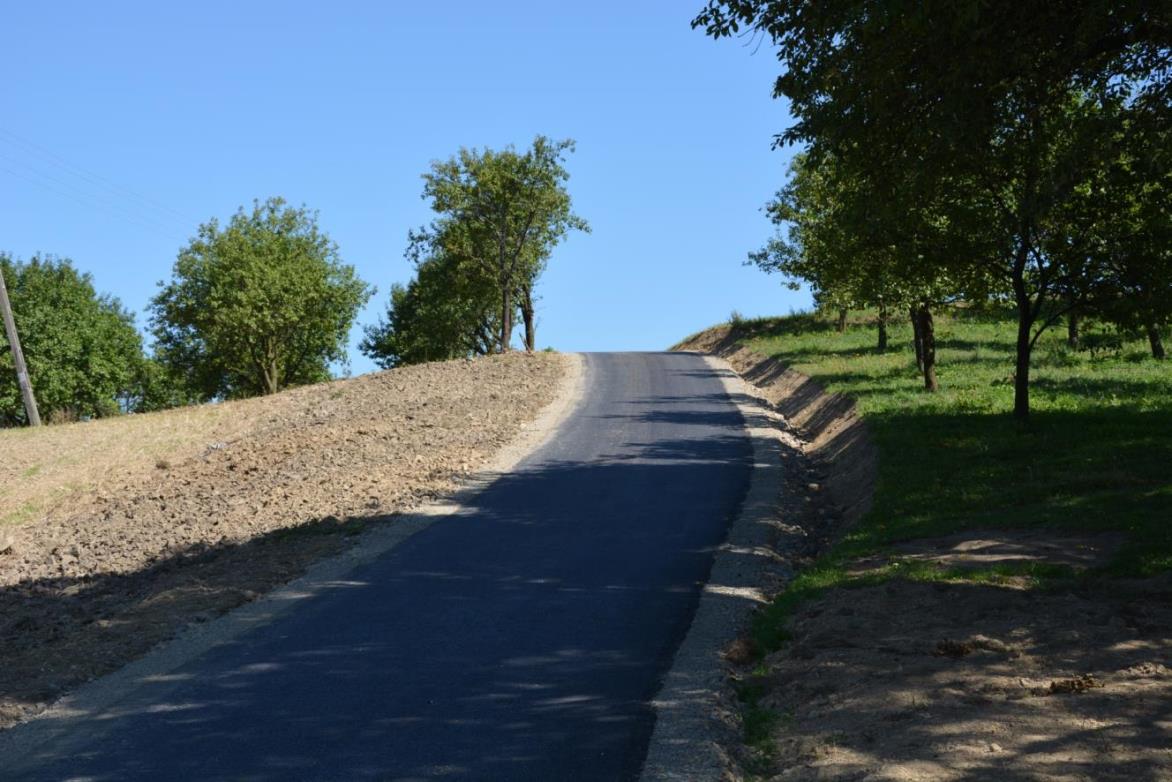 Kąty - Góry w stronę Sechnej
Zrealizowane zadania i inwestycje
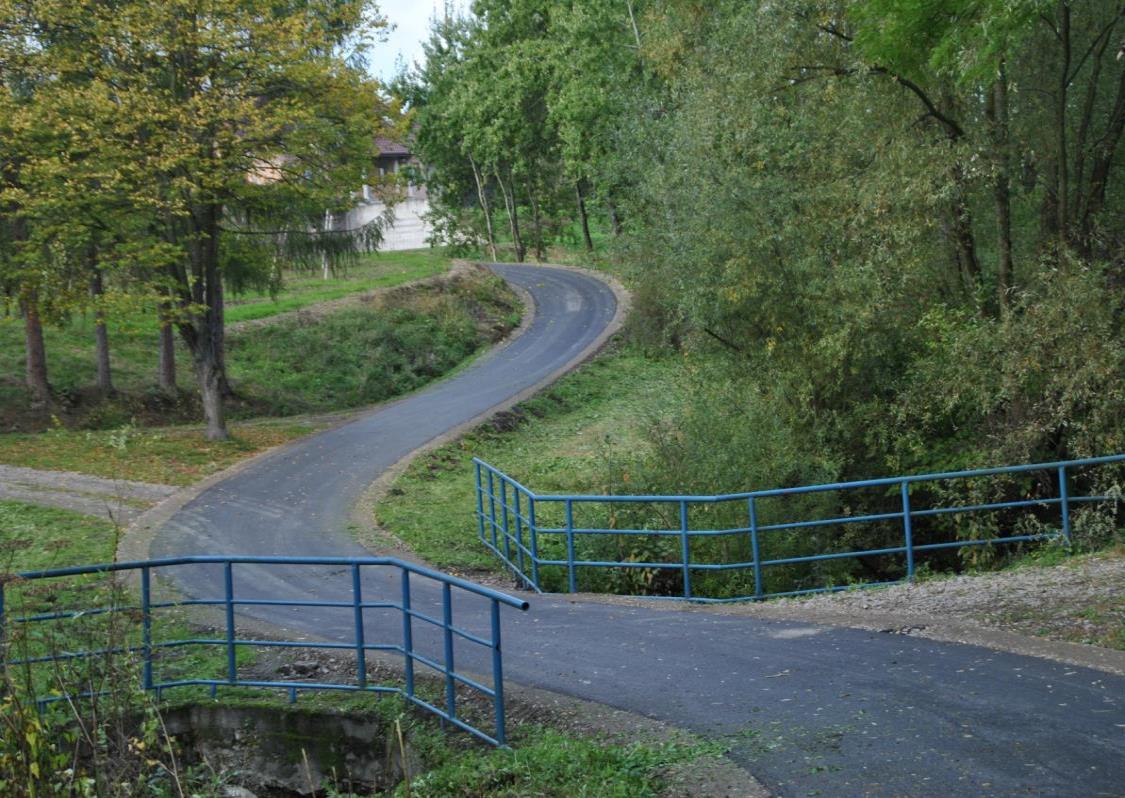 Kąty - Grabie w stronę Michalczowej
Zrealizowane zadania i inwestycje
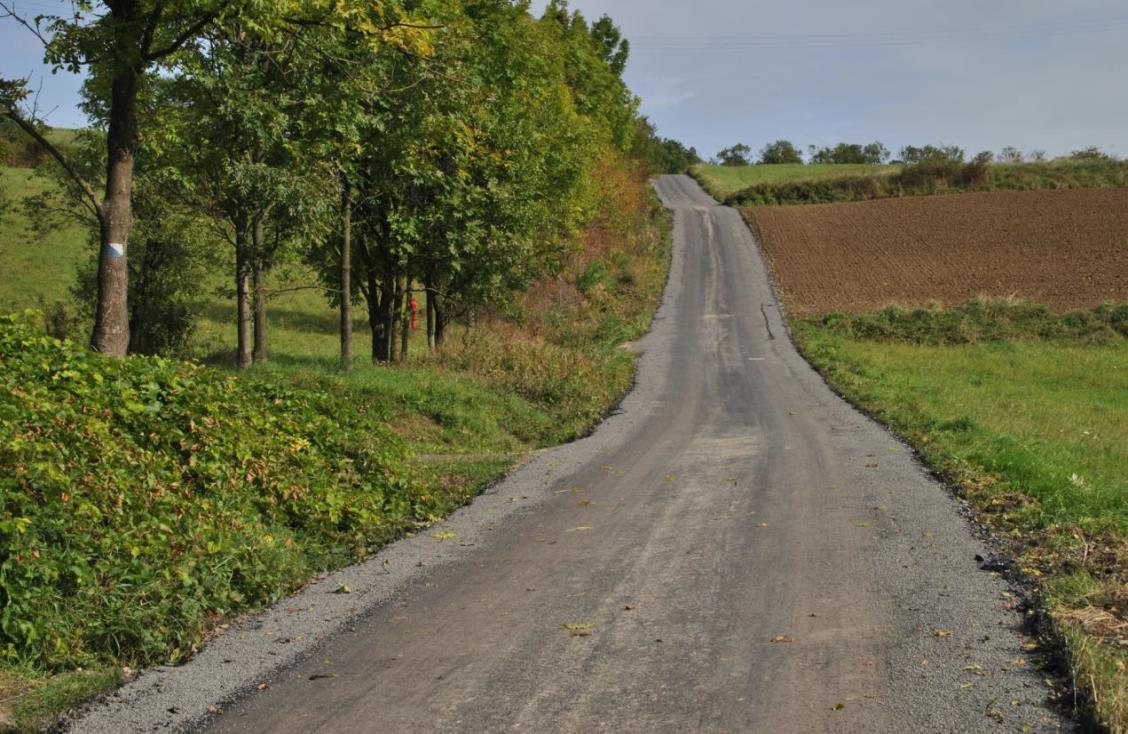 Kąty – Pasterniki
Zrealizowane zadania i inwestycje
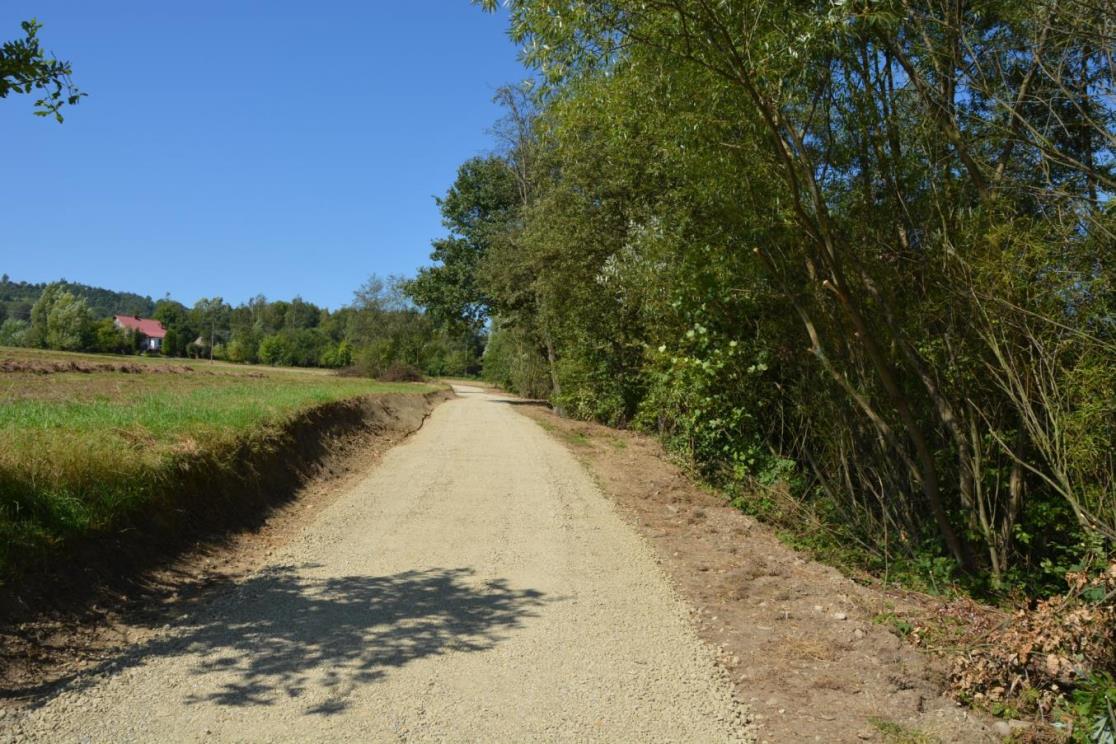 Kąty Pasterniki Osiedle
Zrealizowane zadania i inwestycje
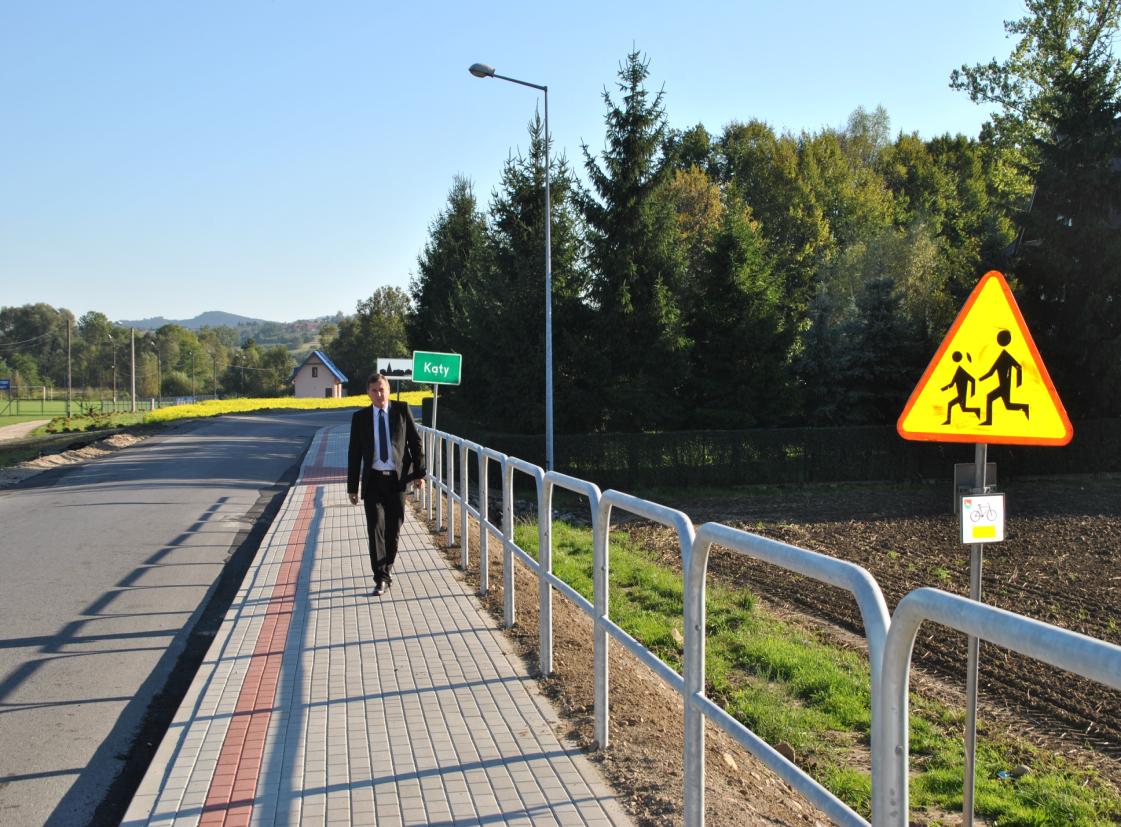 Budowa chodnika 
Porąbka Iwkowska – Drużków Pusty - Kąty
Zrealizowane zadania i inwestycje
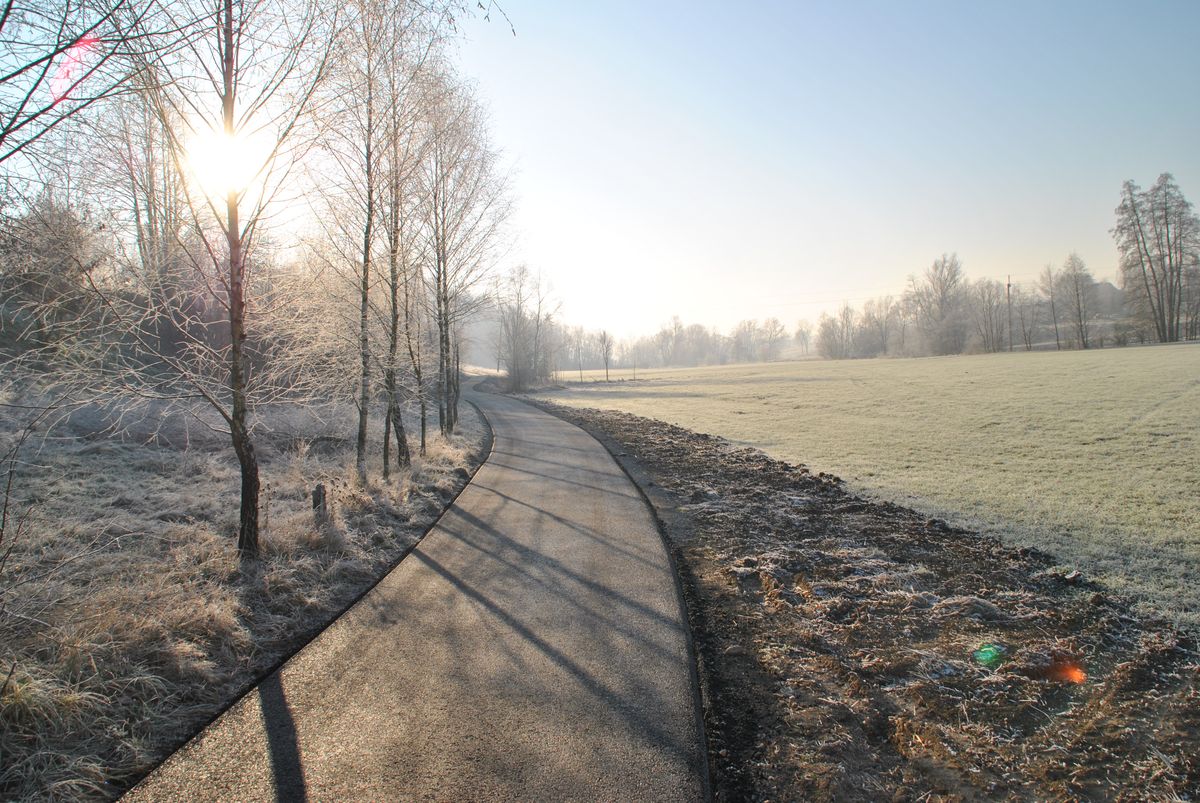 Porąbka Iwkowska – Psia Góra
Zrealizowane zadania i inwestycje
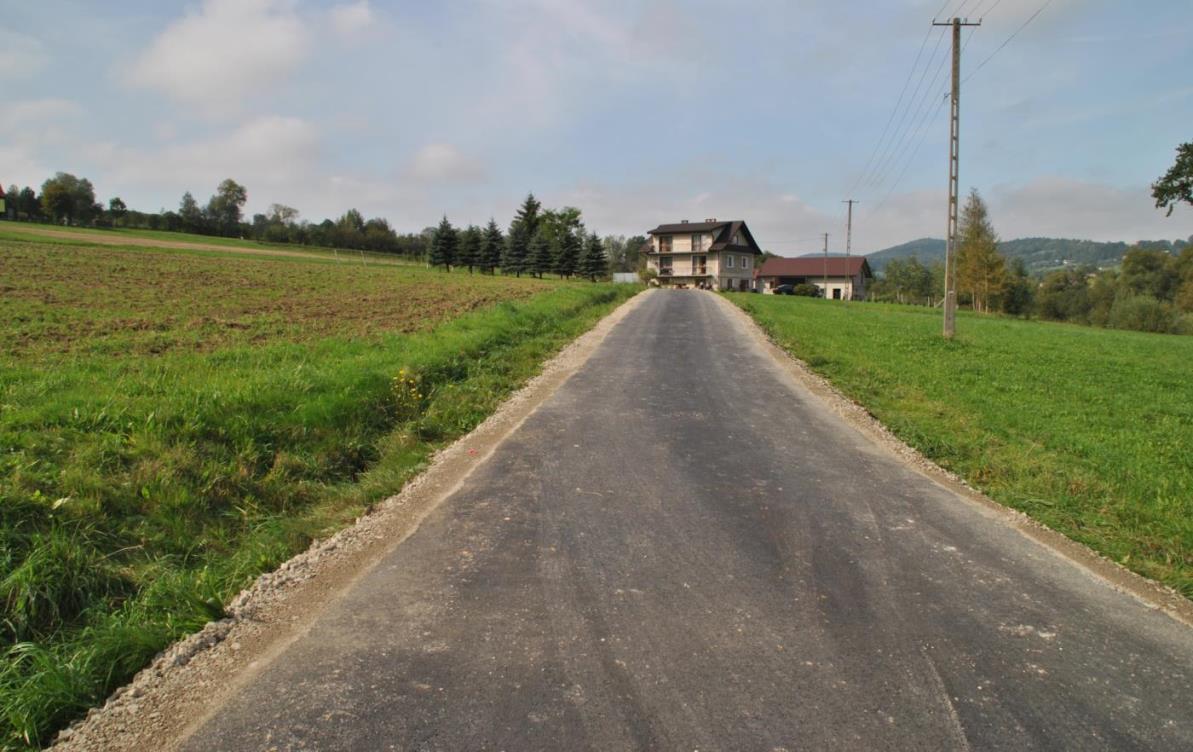 Porąbka Iwkowska – Zarzecze
Zrealizowane zadania i inwestycje
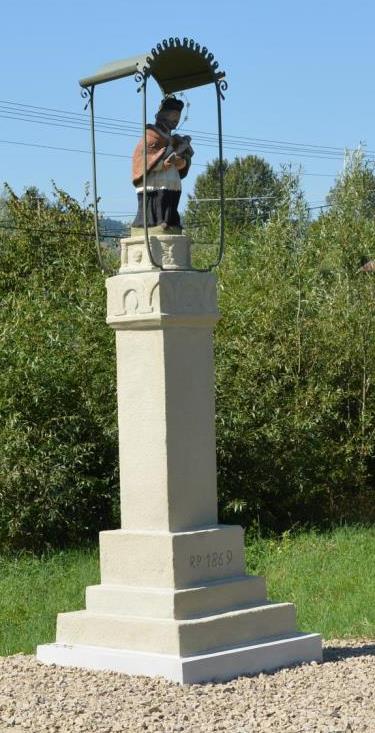 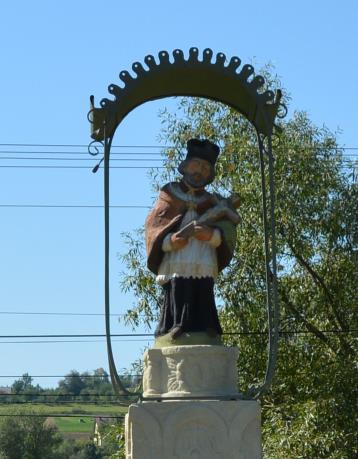 Remont kapliczki słupowej z 1869 r. 
w Porąbce Iwkowskiej
Zrealizowane zadania i inwestycje
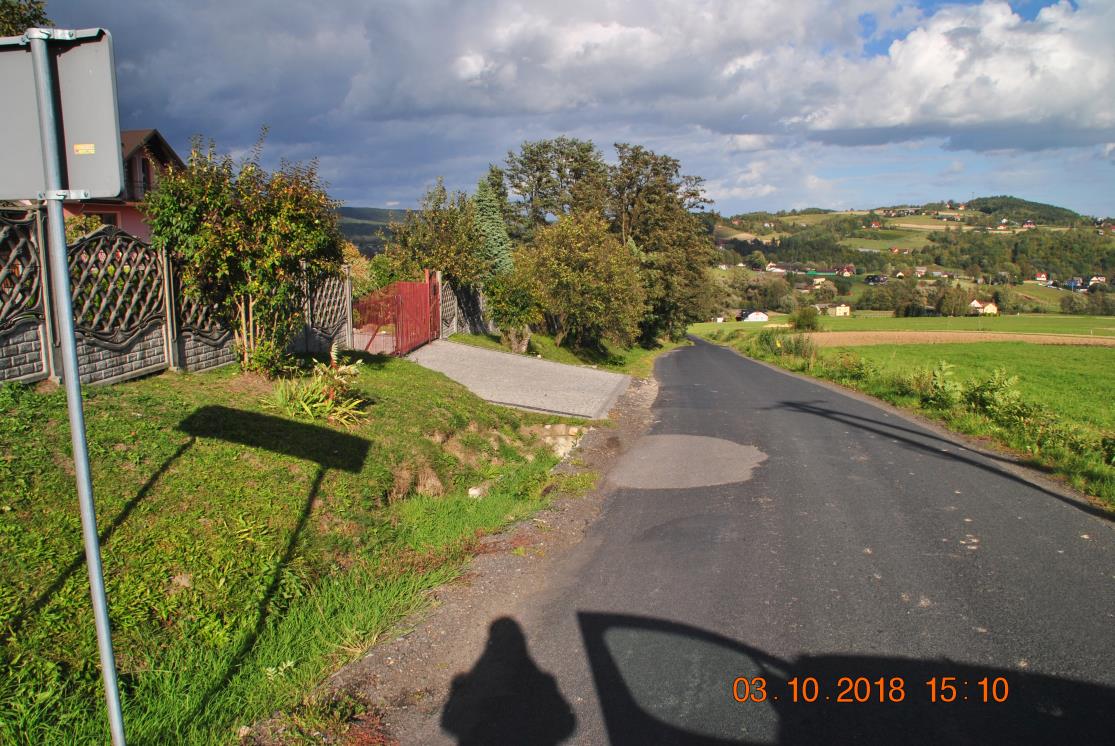 W trakcie realizacji
Porąbka - Drużków Pusty
Zrealizowane zadania i inwestycje
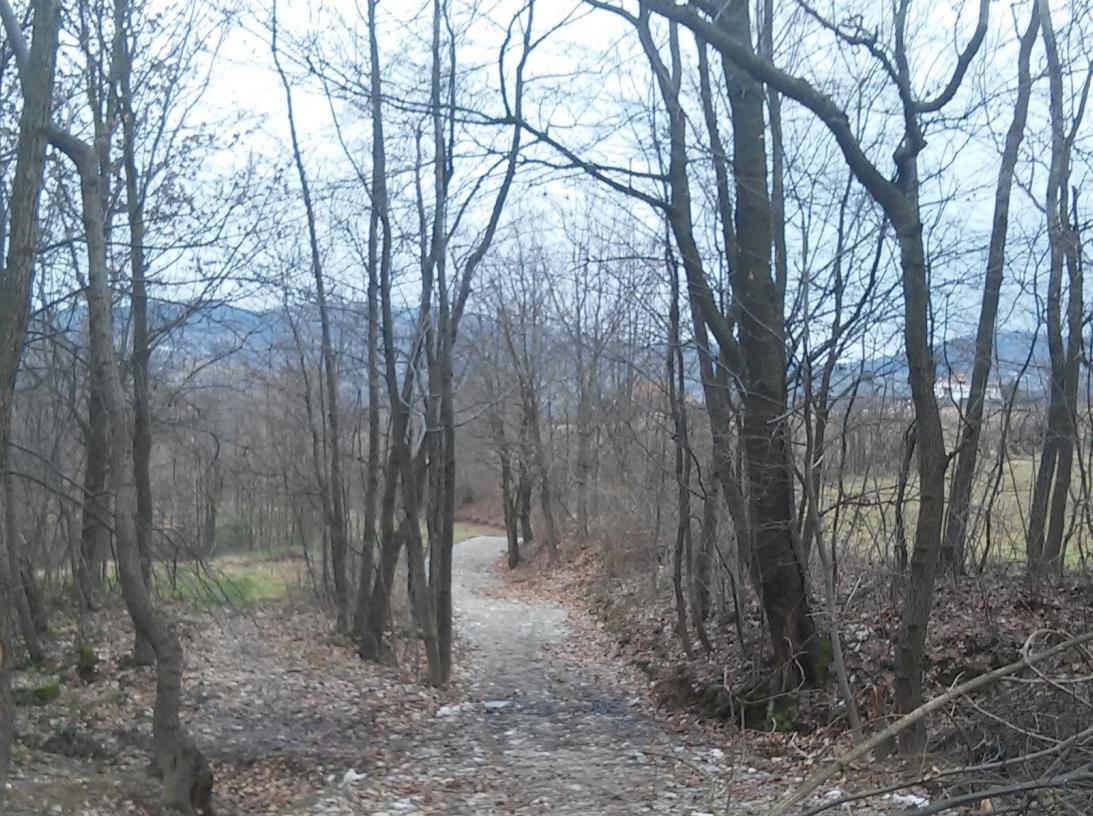 Modernizacja  drogi Połom Mały – ETAP I
Zrealizowane zadania i inwestycje
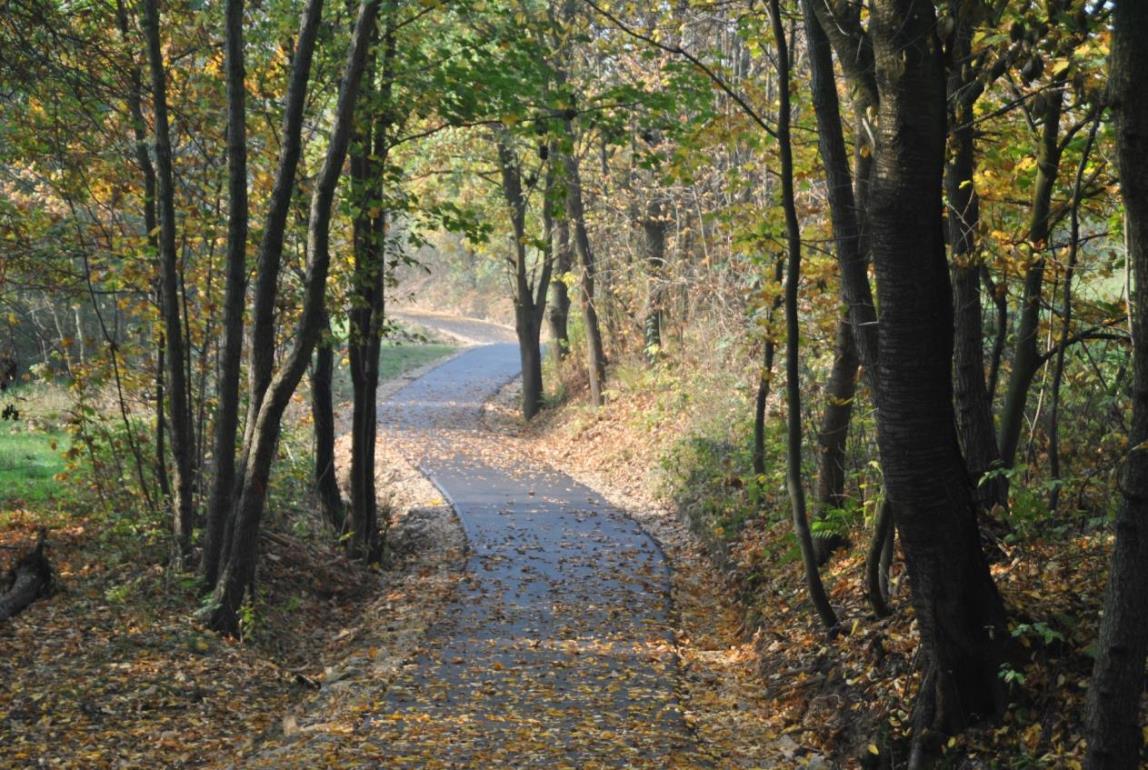 Połom Mały - Okopy
Zrealizowane zadania i inwestycje
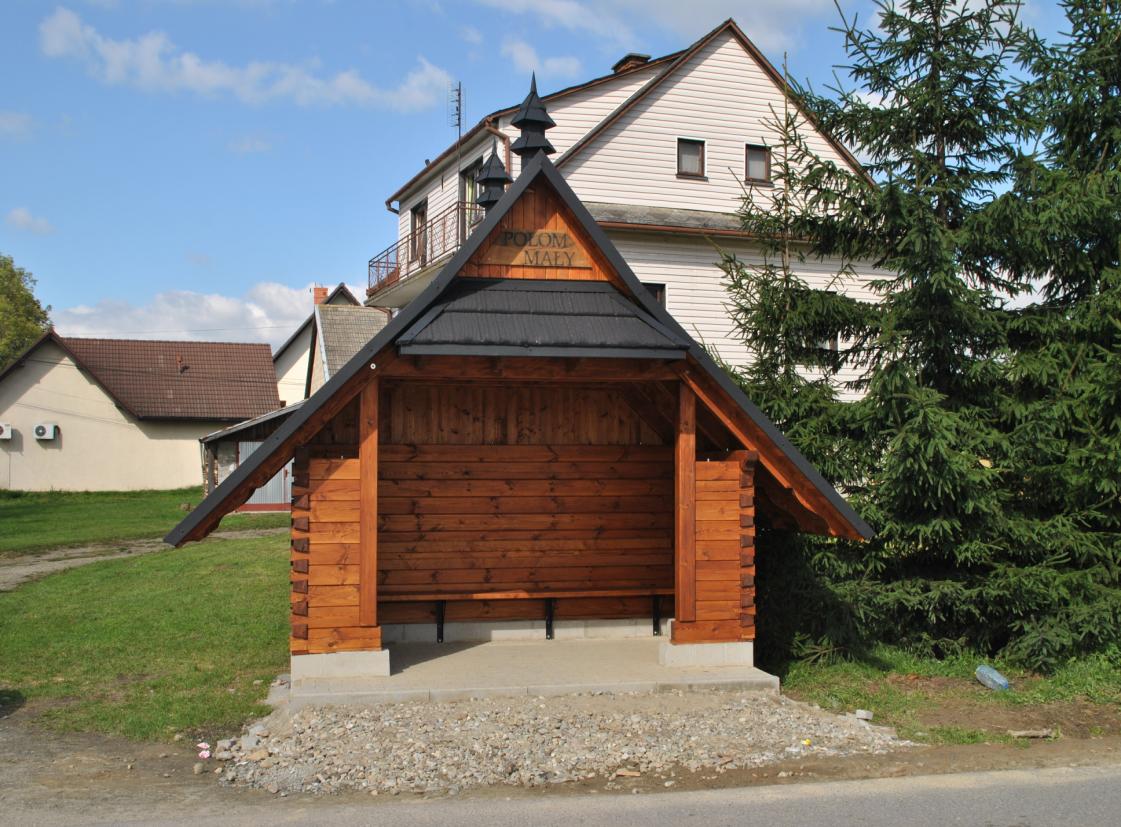 Wiata Przystankowa
Zrealizowane zadania i inwestycje
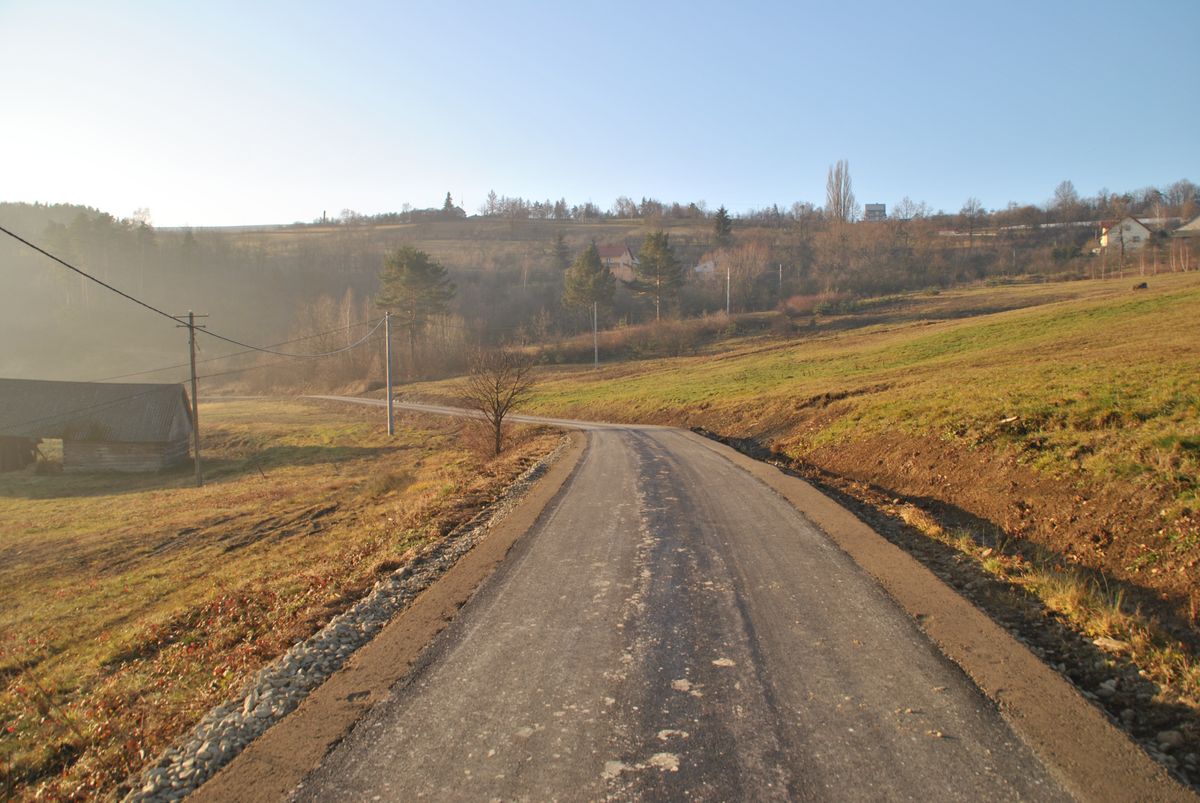 Dobrociesz Padoły
Zrealizowane zadania i inwestycje
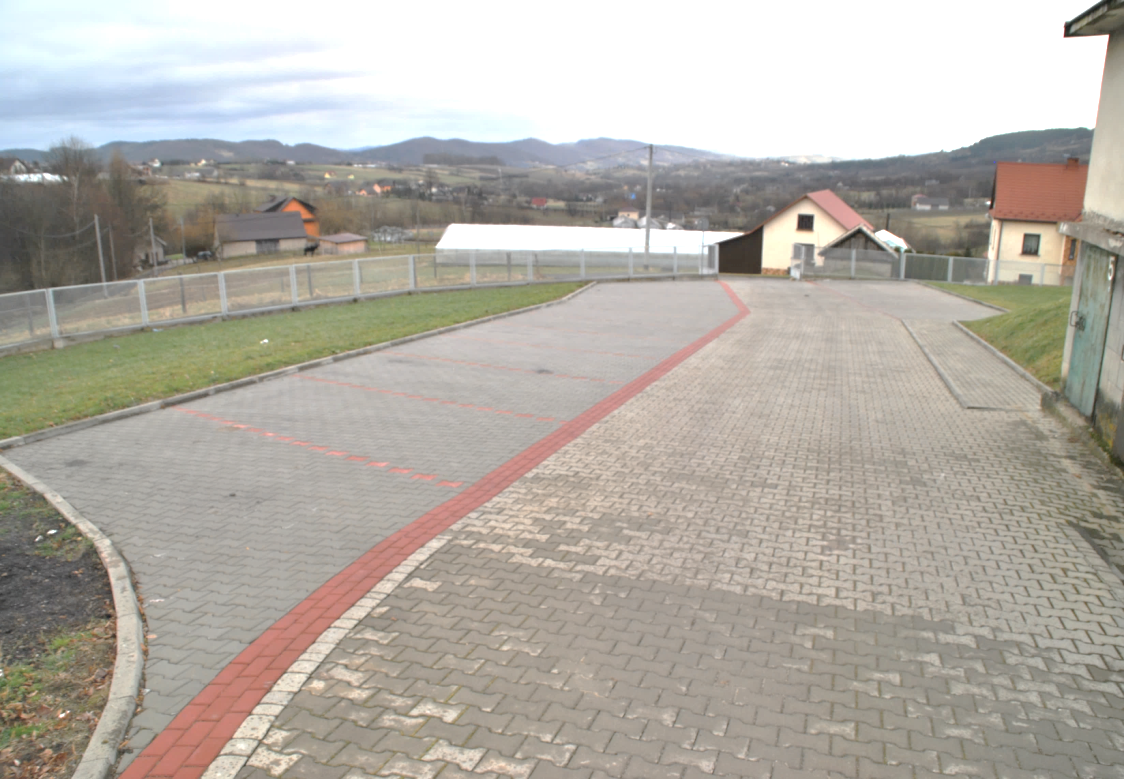 Modernizacja parkingu przy PSP w Dobrocieszu
Zrealizowane zadania i inwestycje
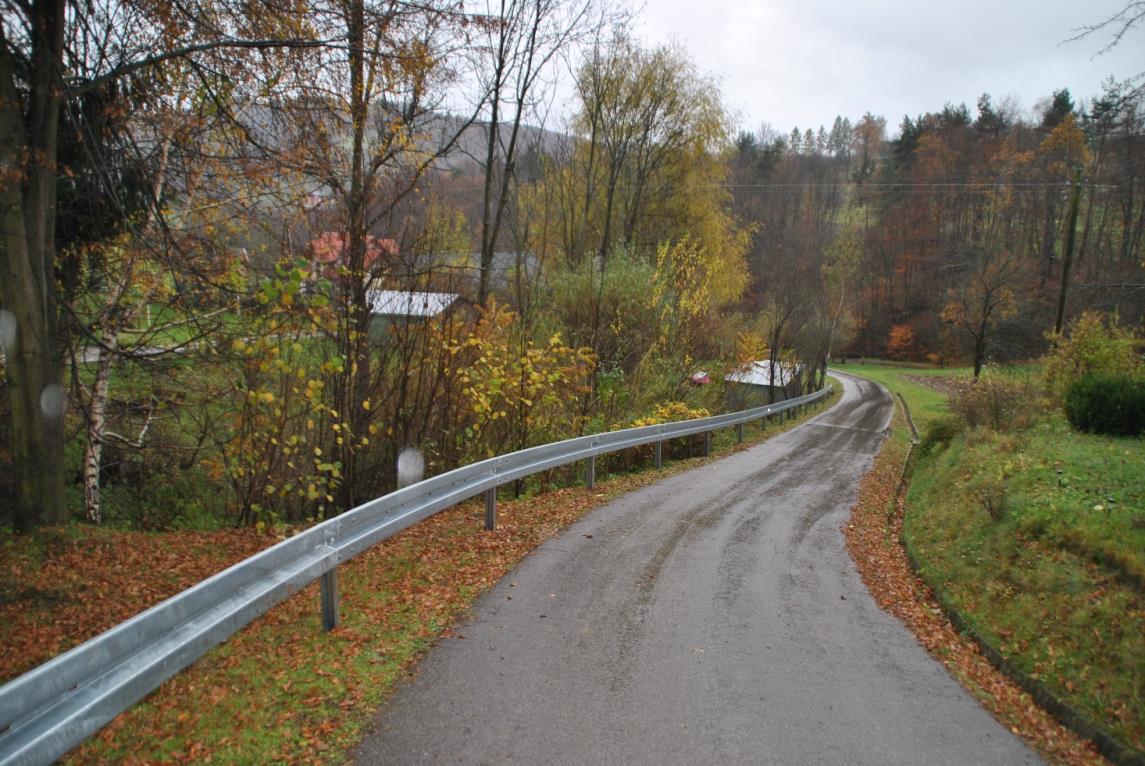 Droga Dobrociesz Dolina montaż barier sprężystych
Zrealizowane zadania i inwestycje
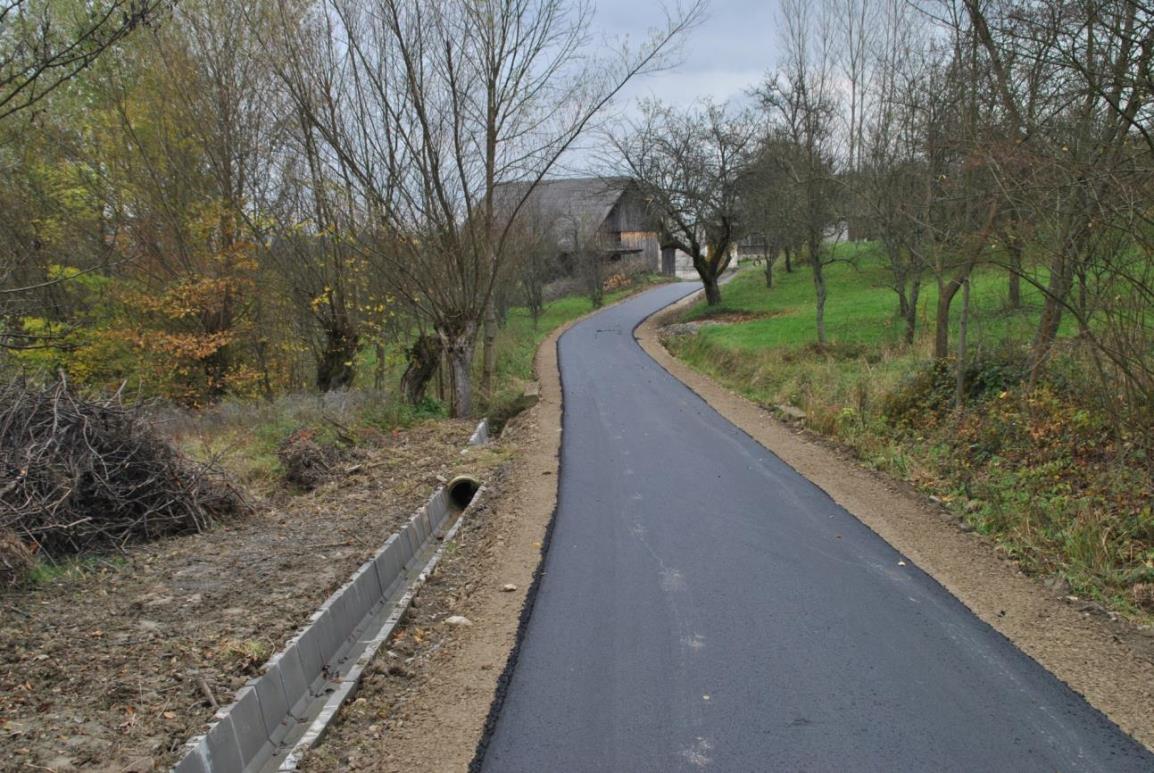 Dobrociesz –Bagna
Zrealizowane zadania i inwestycje
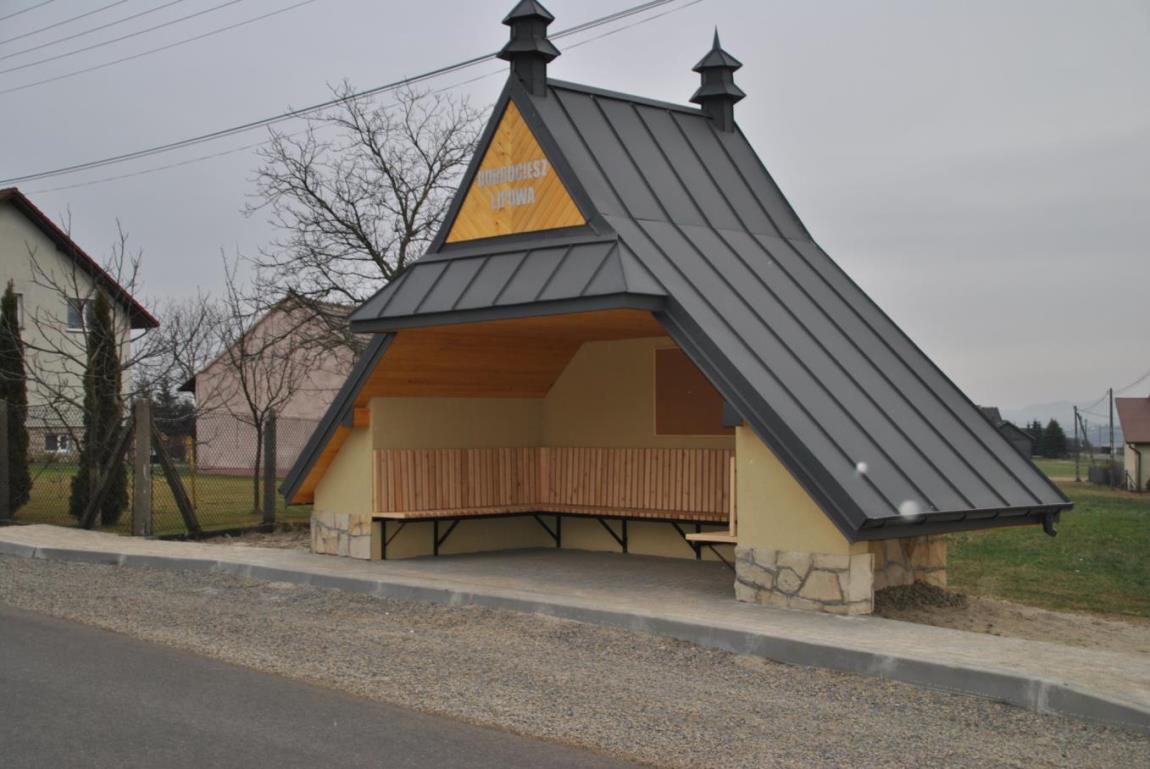 Przystanek Dobrociesz - Lipowa
Zrealizowane zadania i inwestycje
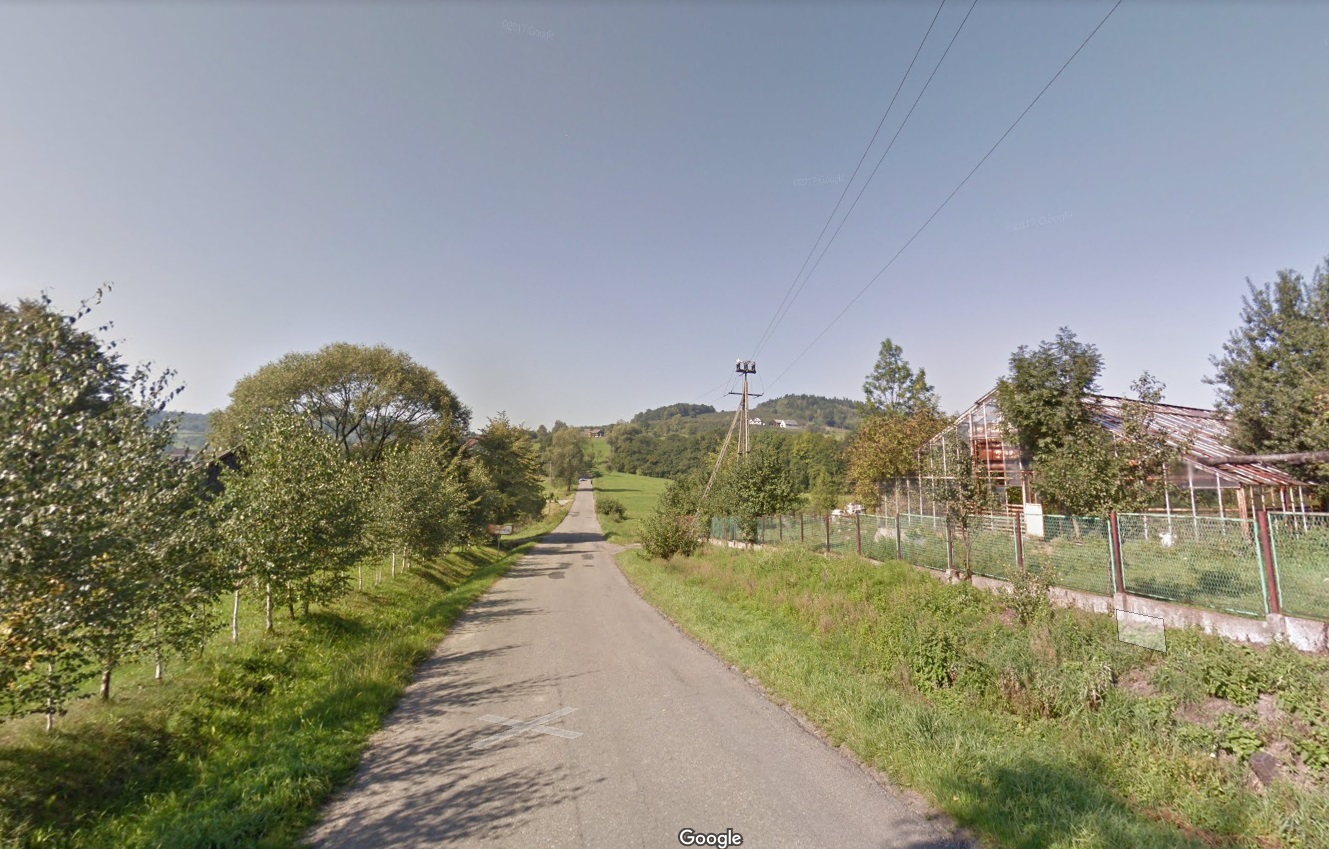 W trakcie realizacji
Chodnik w Dobrocieszu
Zrealizowane zadania i inwestycje
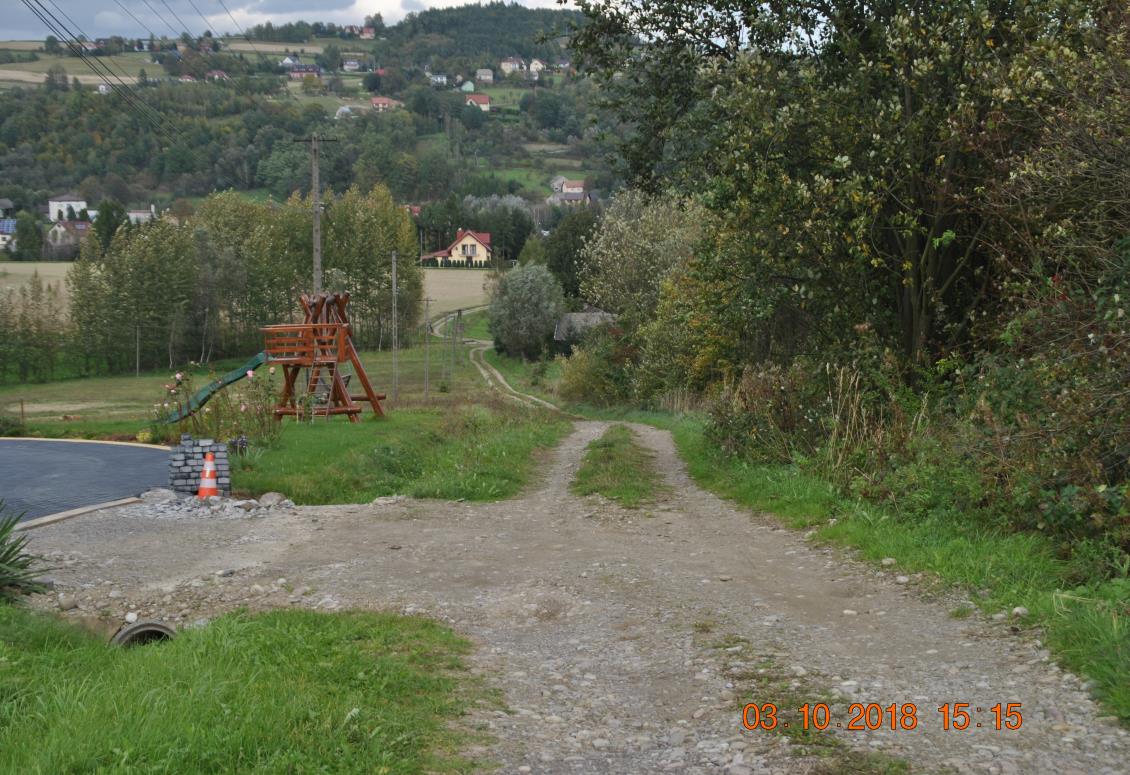 W trakcie realizacji
Katy - Drużków Pusty
Zrealizowane zadania i inwestycje
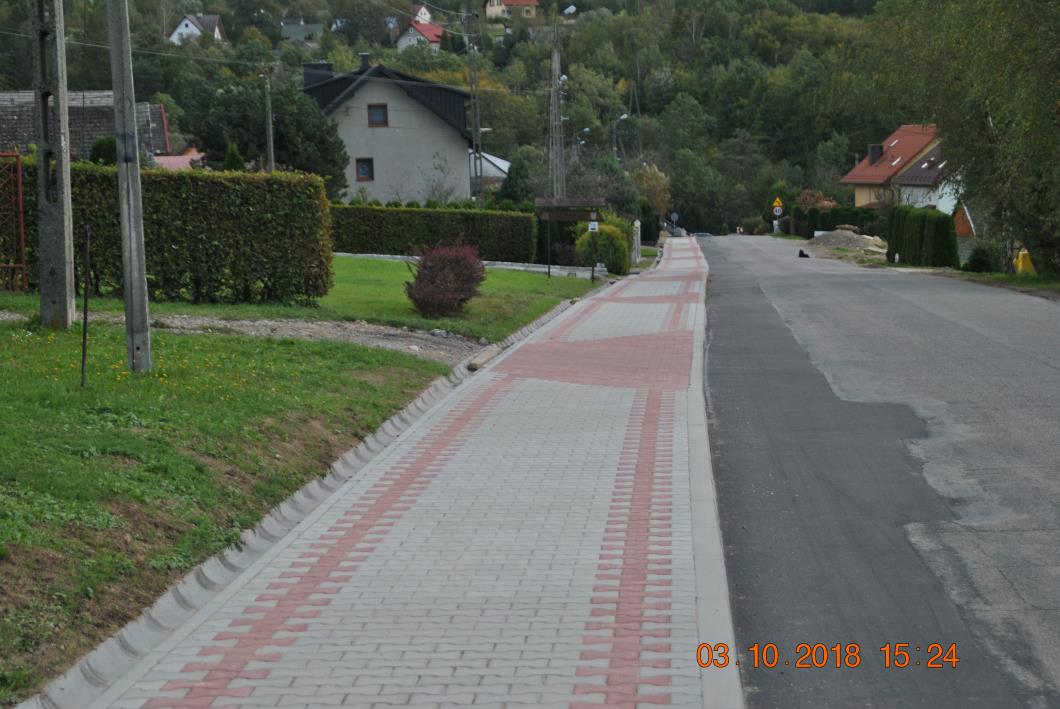 Chodnik na Hojdowie
25 715 721,40zł
Budowa sieci wodociągowej 
wraz z przyłączami 
w Gminie Iwkowa
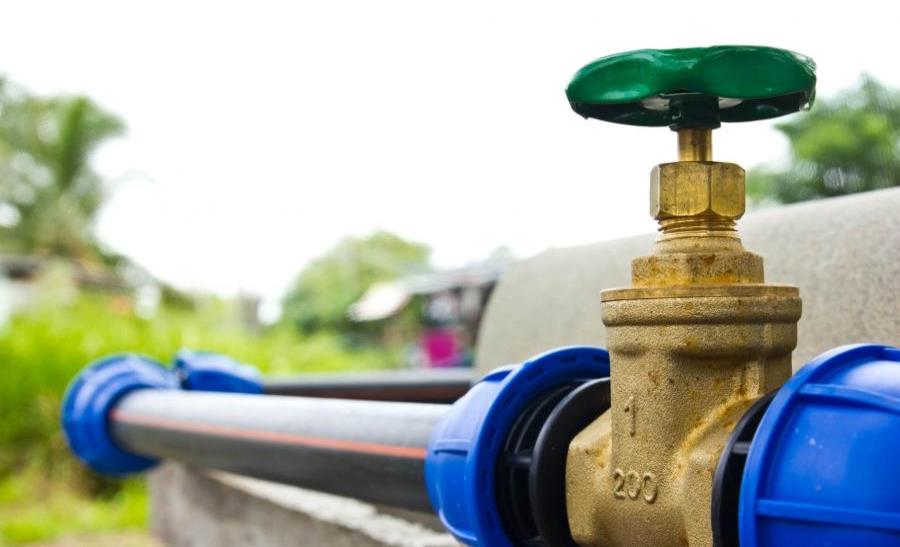 Dotacja na kanalizację
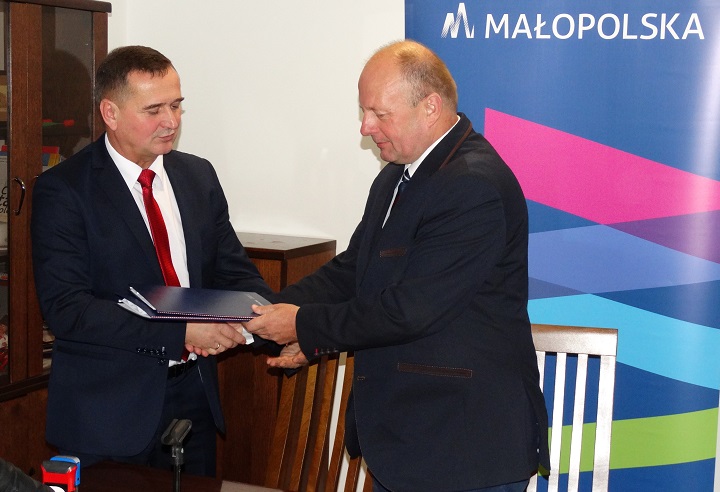 25 715 721,40zł
Dofinansowanie 15 547 747,00zł
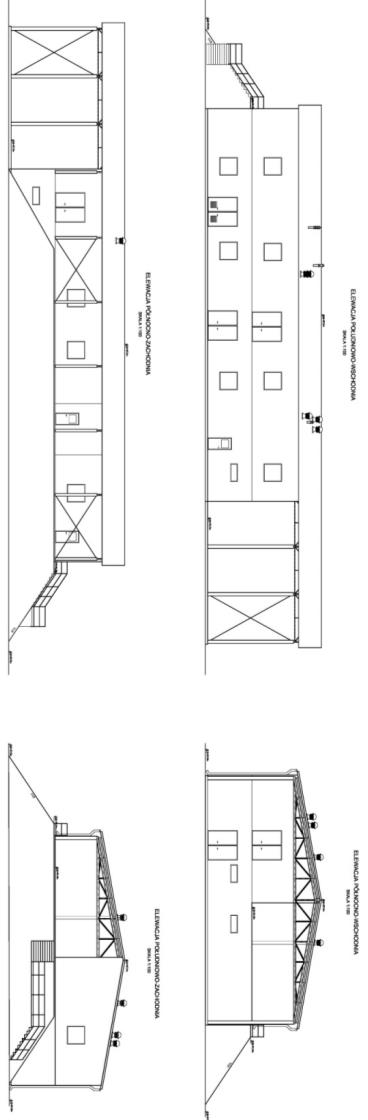 Projekt oczyszczalni
25 715 721,40zł
Dofinansowanie 15 547 747,00zł
Oczyszczalnia ścieków
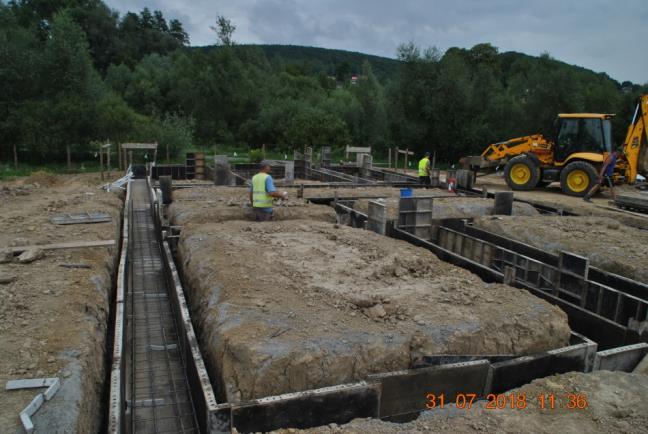 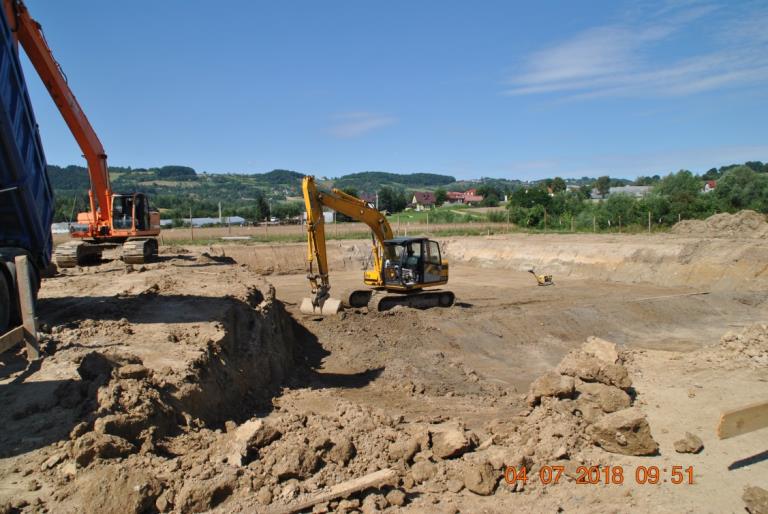 25 715 721,40zł
Dofinansowanie 15 547 747,00zł
Zakup sprzętu i samochodu przy dofinansowaniu Urzędu Gminy
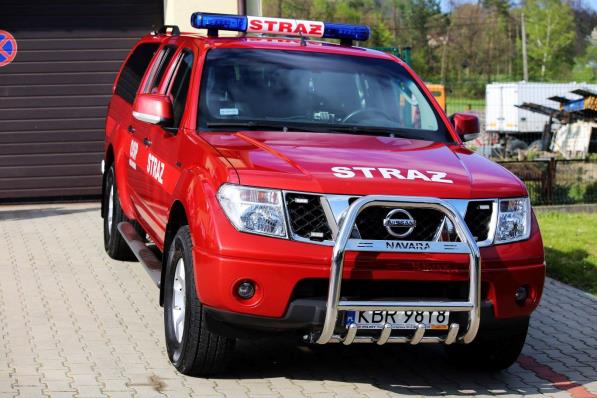 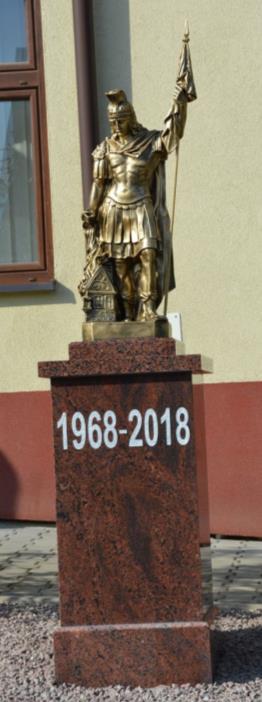 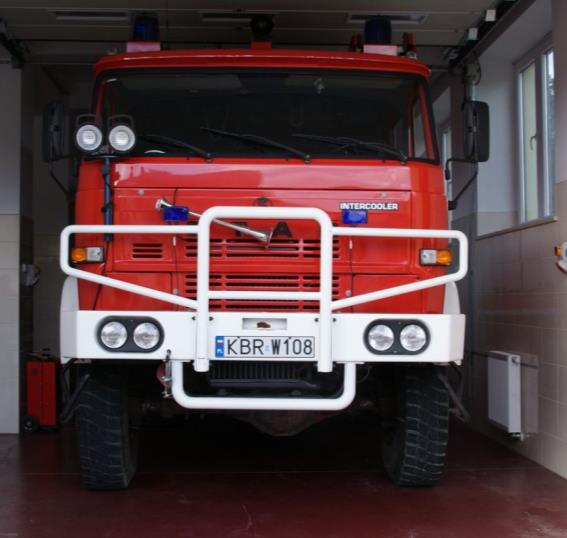 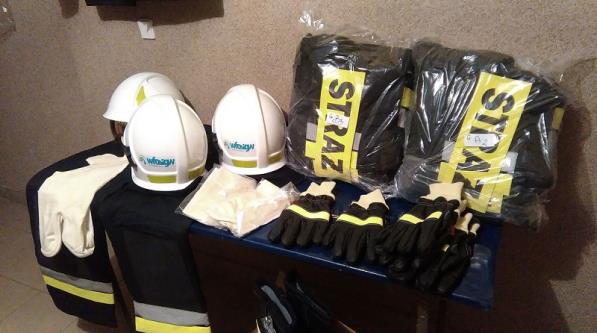 Zakup sprzętu i quada przy dofinansowaniu Urzędu Gminy
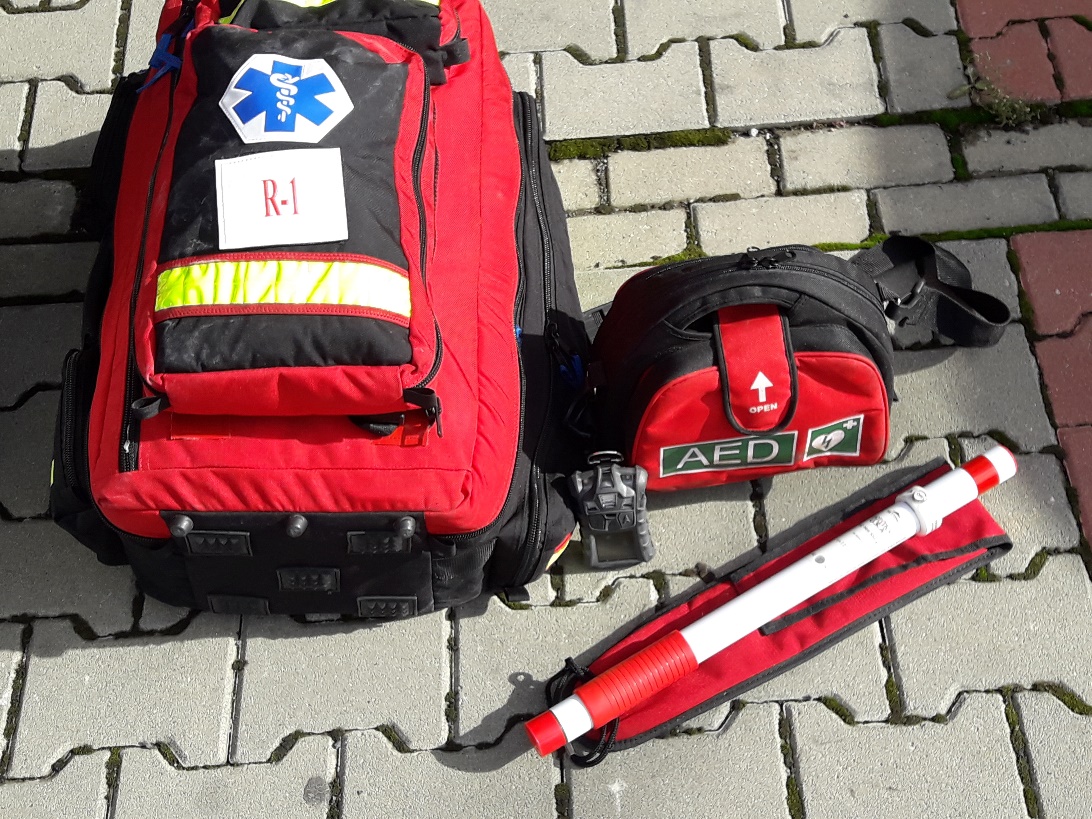 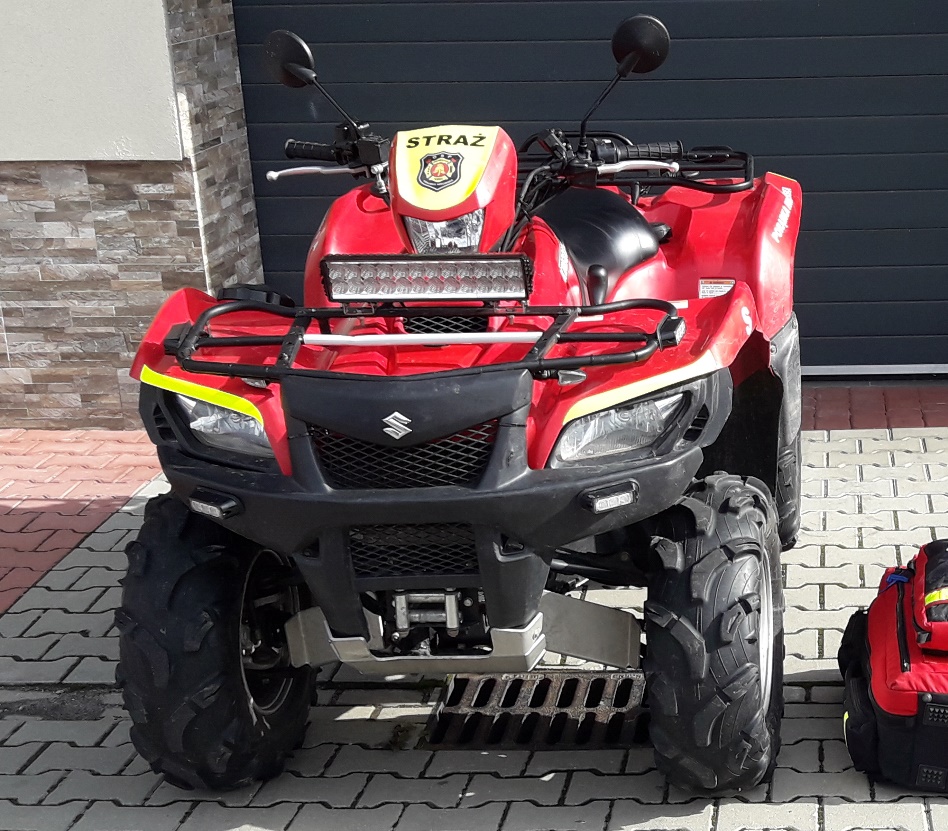 Zakup samochodów przy dofinansowaniu Urzędu Gminy
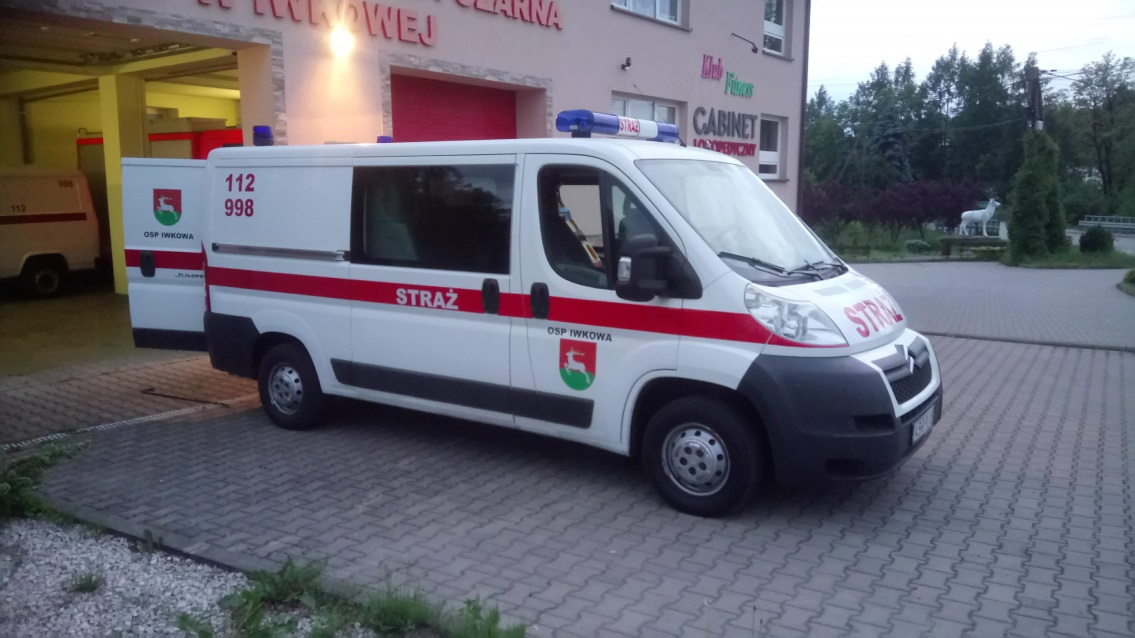 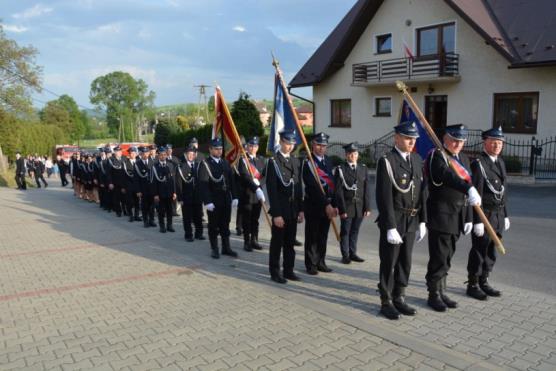 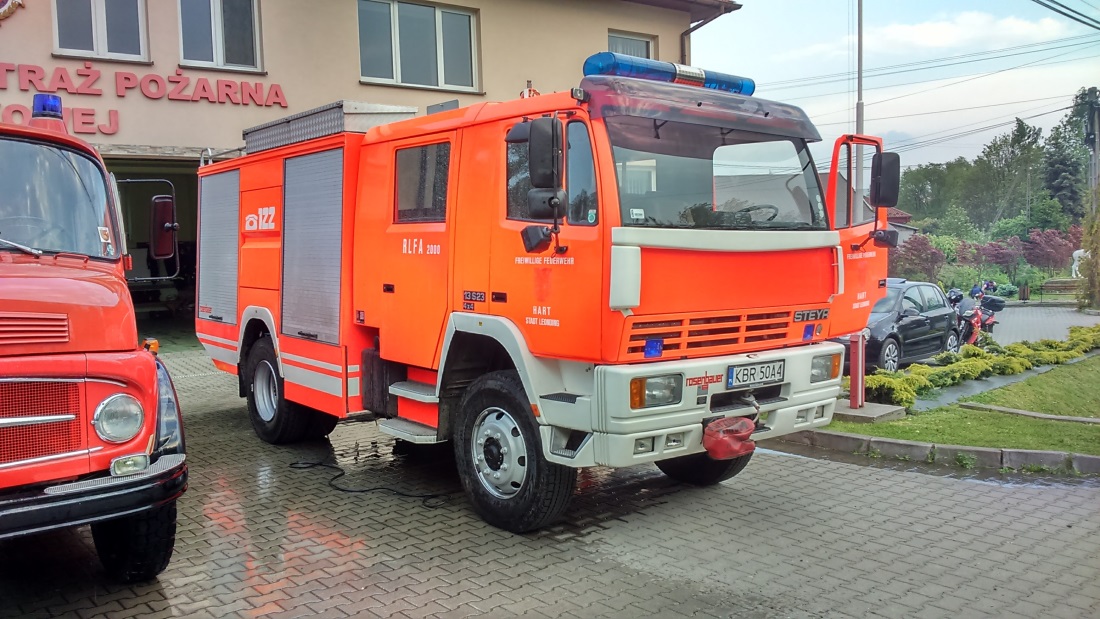 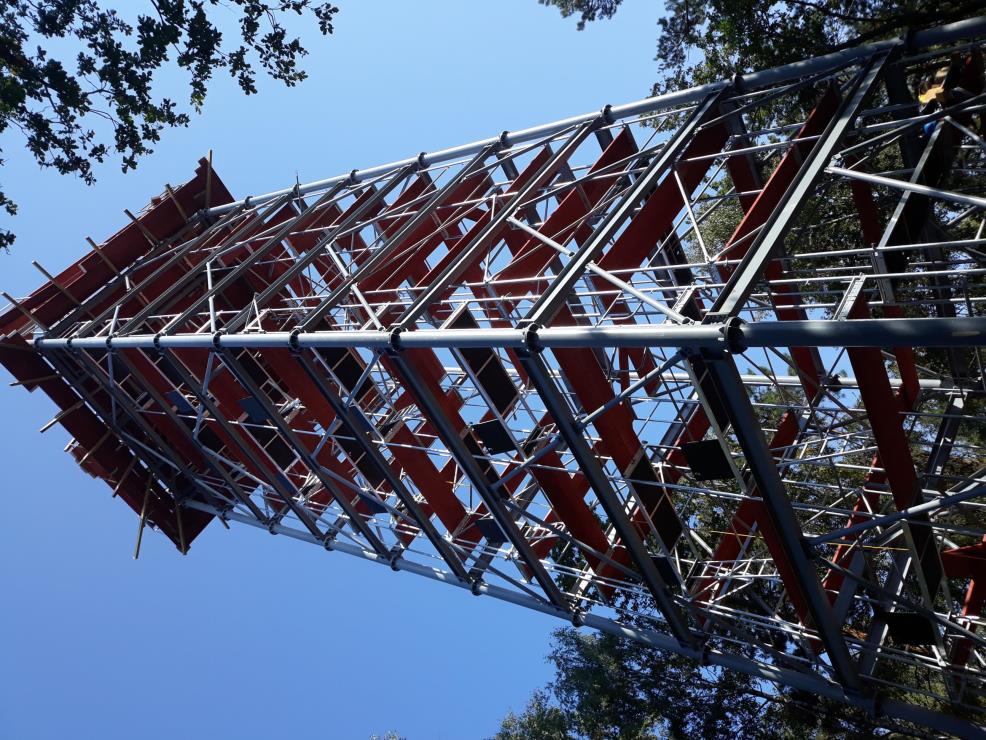 Budowa wieży Widokowej
 w Iwkowej

34,083 metra
Działania na rzecz ochrony dziedzictwa
Kapliczki
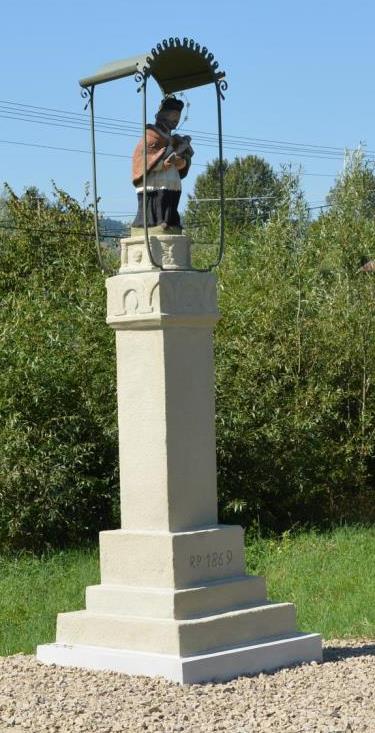 Pustelnia Św. Urbana
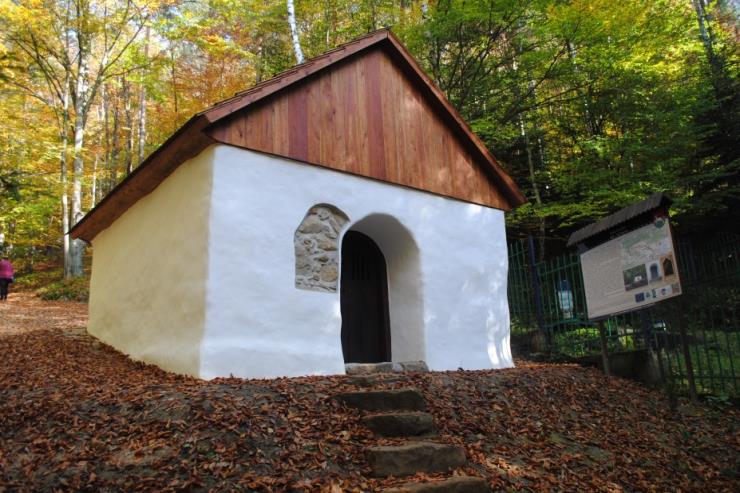 Działania promocyjne
Bicie rekord w lepieniu pierogów 756 w godzinę
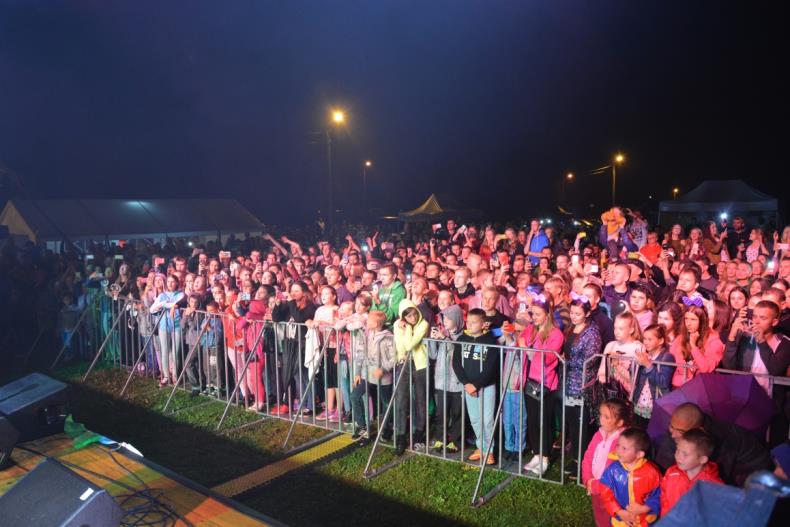 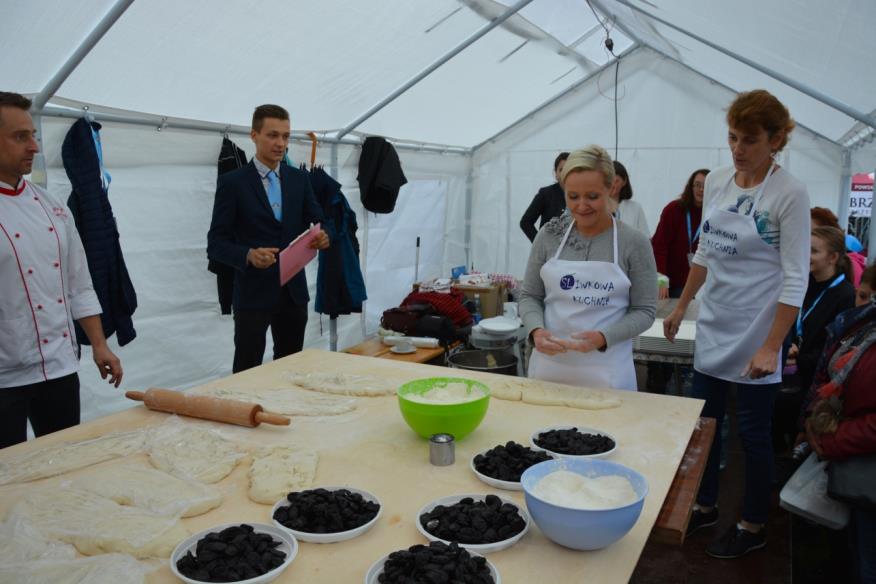 Święto Suszonej Śliwki
Działania promocyjne
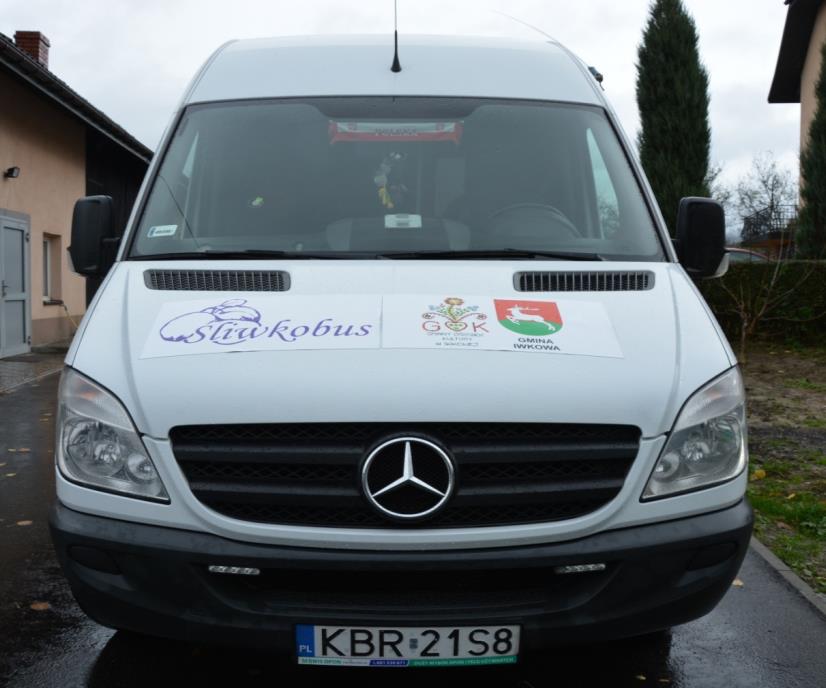 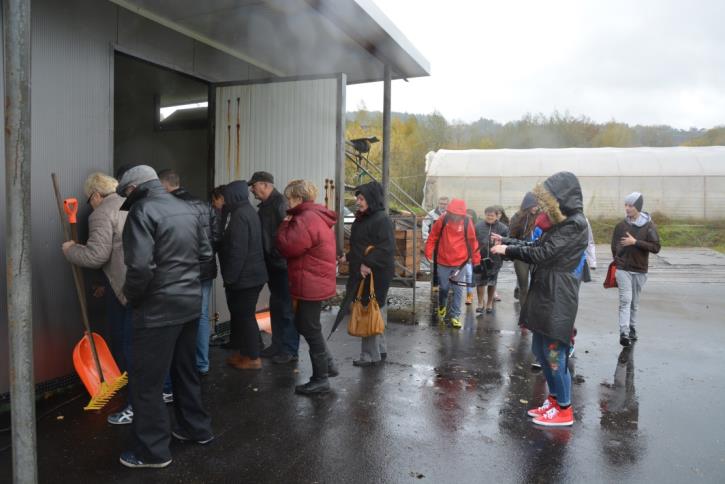 Śliwkobusem po Iwkowej
Działania promocyjne
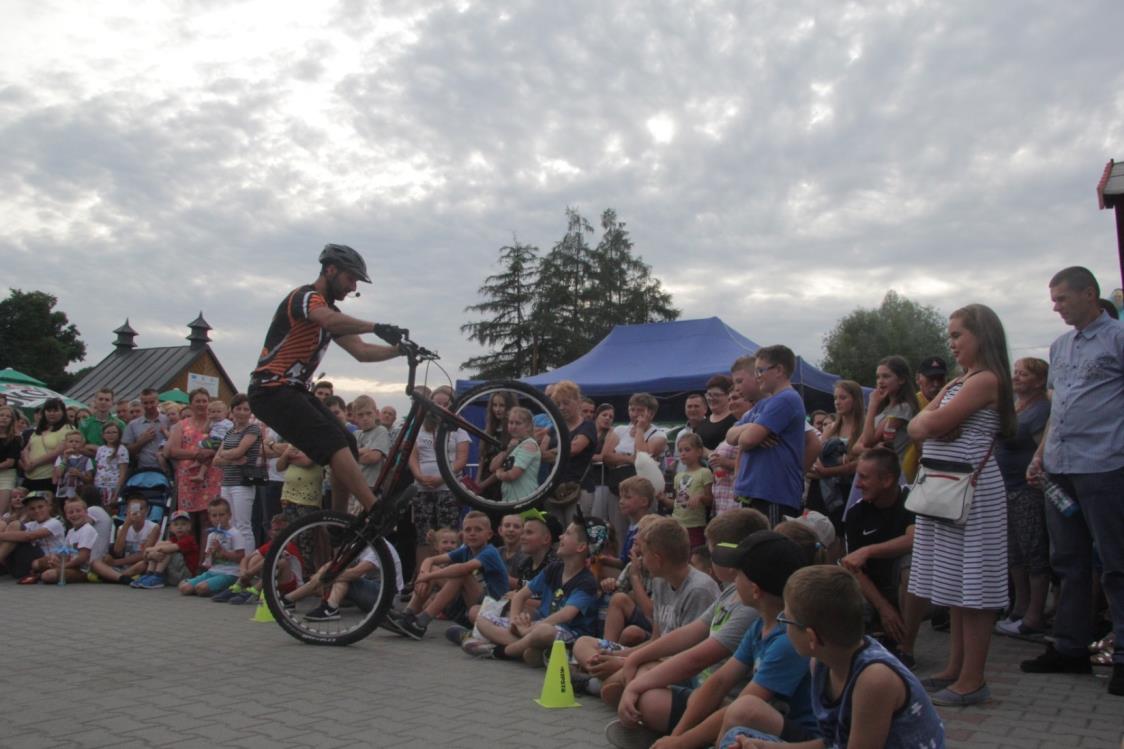 Powitanie lata
Promocja rodzinnej przedsiębiorczości 
i zdrowego trybu życia
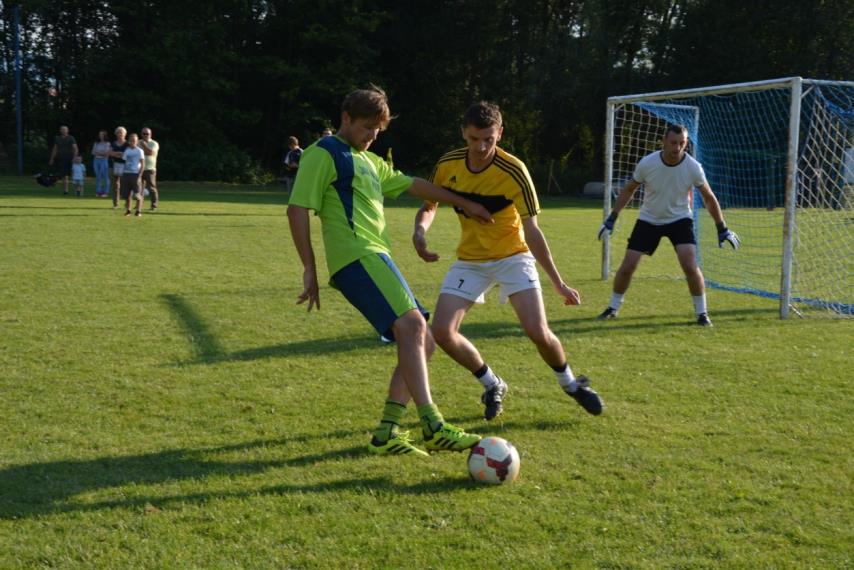 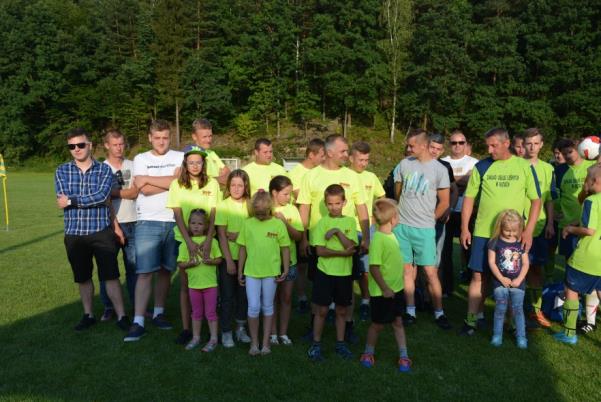 Turniej Firm
Promocja rodzinnej przedsiębiorczości 
i zdrowego trybu życia
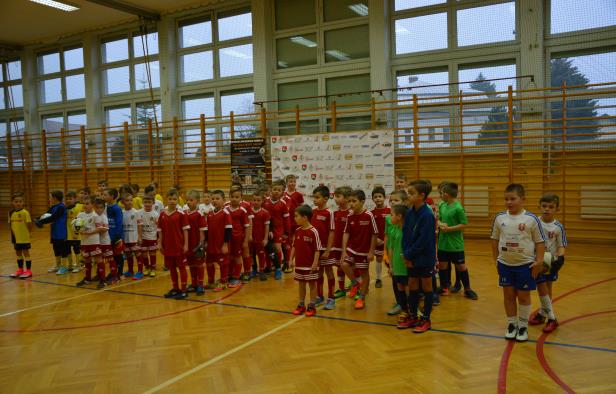 Małopolski Turniej Mikołajkowy
Aktywizacja młodego pokolenia
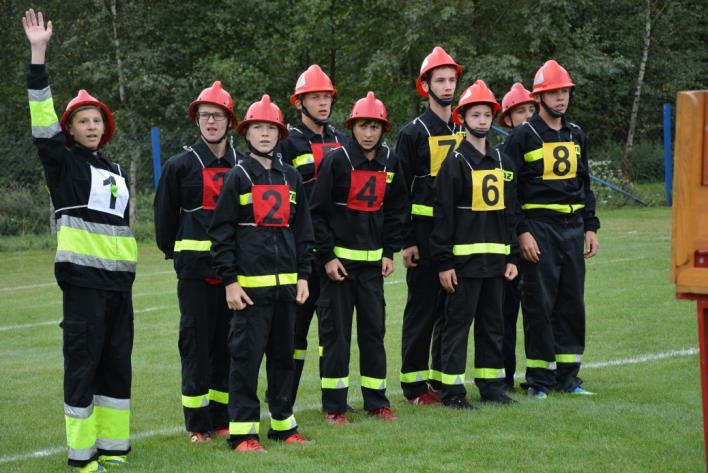 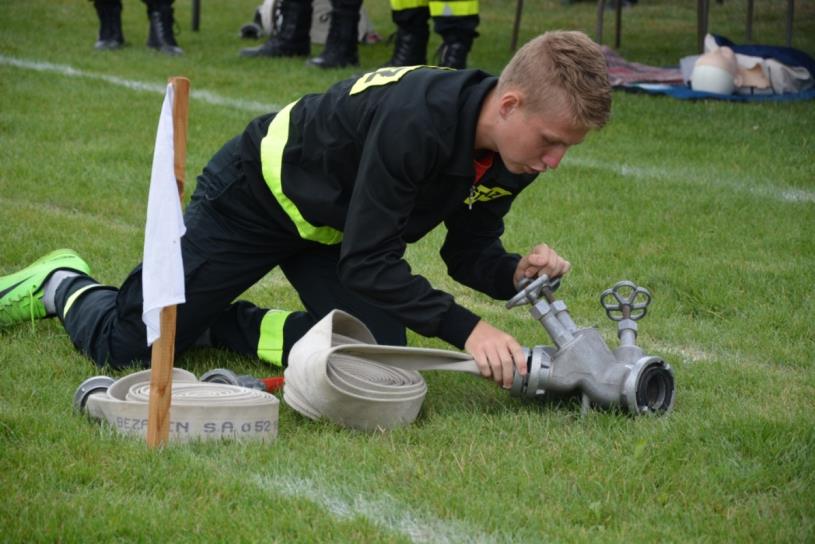 Zawody strażackie
Promowanie HDK przez GOK
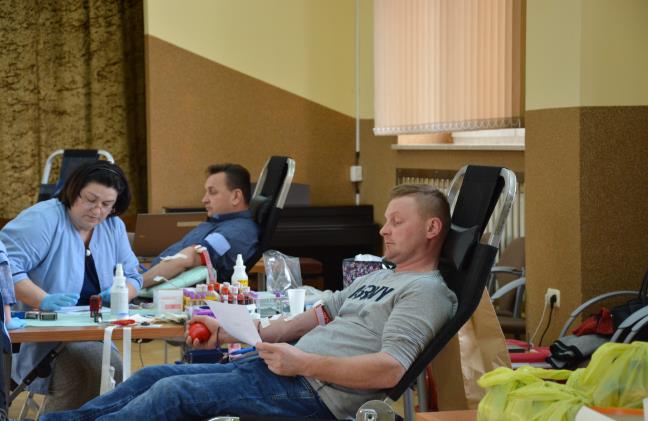 HDK
Wsparcie dziedzictwa kulturowego
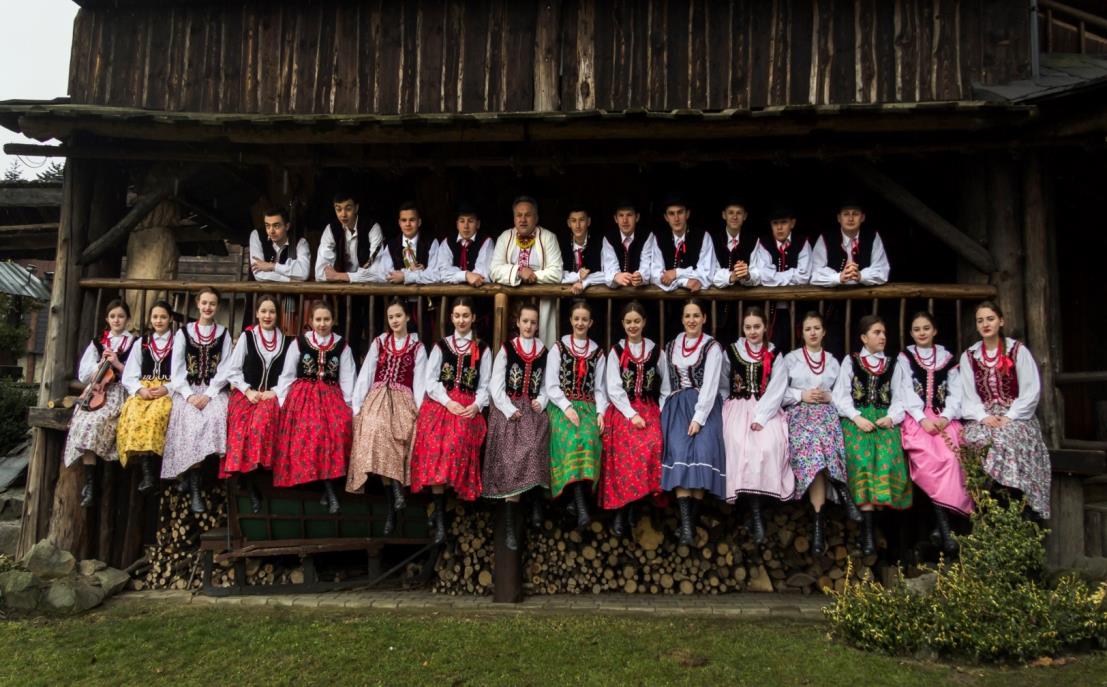 Iwkowianie
Wsparcie dziedzictwa kulturowego
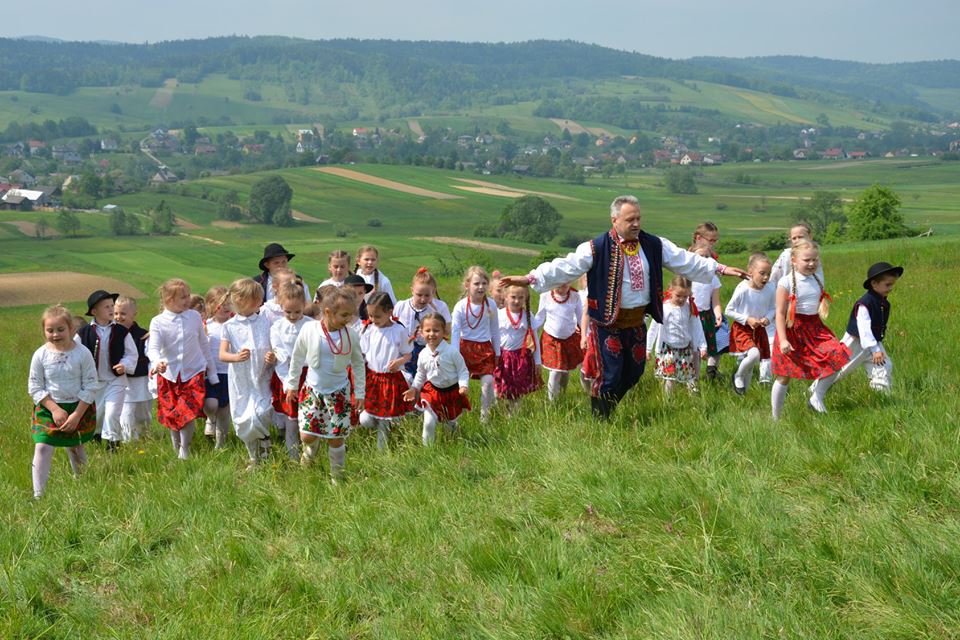 Mali Iwkowianie
Wsparcie młodzieżowego zespołu muzycznego
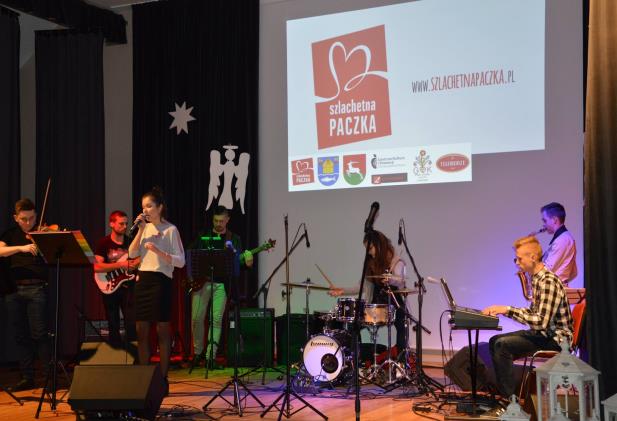 COŚ
Kontynuacja ponad 100-letniej tradycji
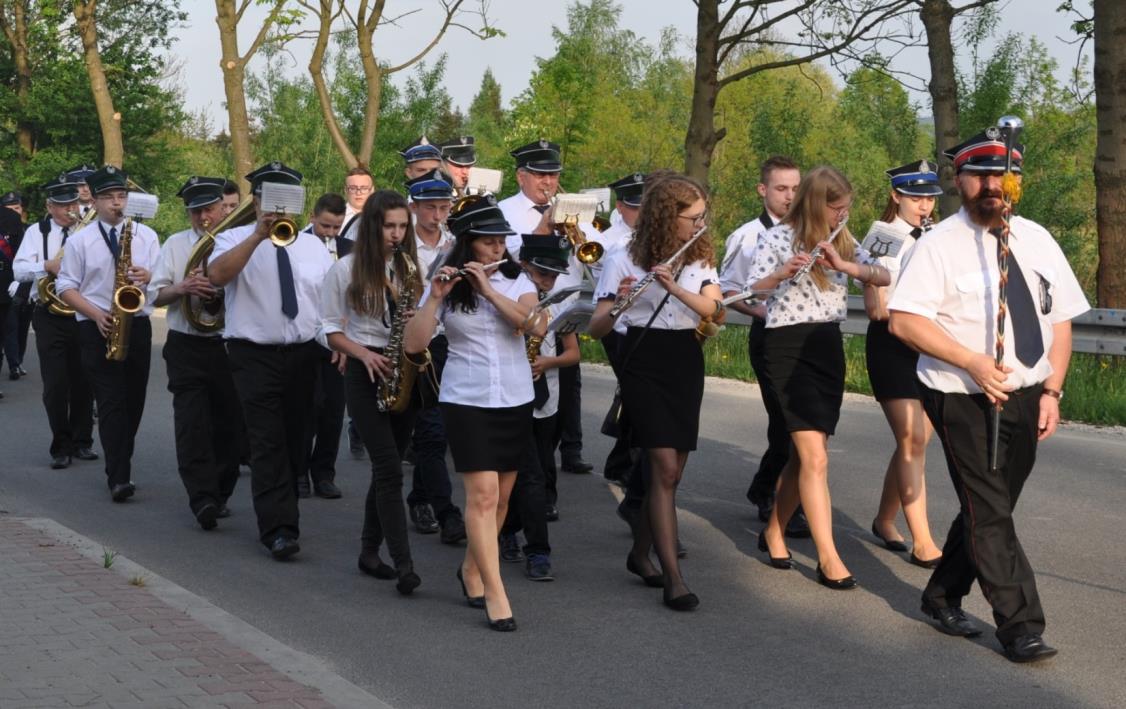 Iwkowska Orkiestra Dęta
Wsparcie aktywności społecznej
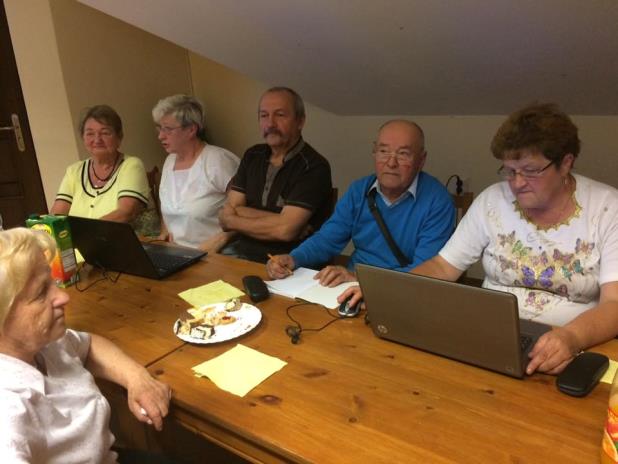 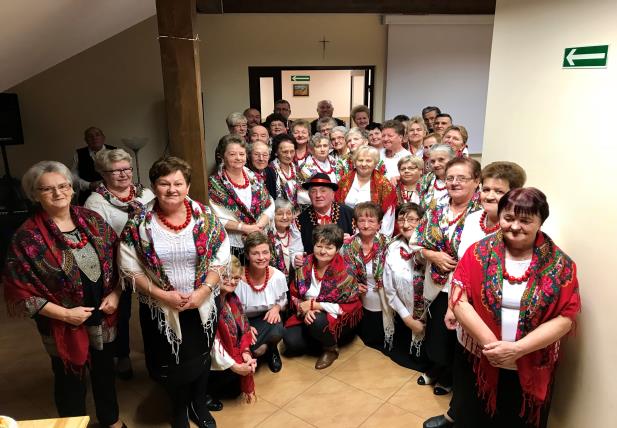 Klub seniora „Aktywni”
Pozytywna statystyka w gminie Iwkowa
Liczba dzieci urodzonych i zameldowanych w latach 2009 – 2018 (do 02.10.2018)
2009 - 79
2010 - 82
2011 - 72
2012 - 91
2013 - 75
2014 - 70
2015 - 83
2016 - 92
2017 – 106
2018 -  78
Pozytywna statystyka w gminie Iwkowa
Liczba mieszkańców
Pozytywna statystyka w gminie Iwkowa
Liczba mieszkańców
Pozytywna statystyka w gminie Iwkowa
Liczba mieszkańców
Pozytywna statystyka w gminie Iwkowa
Liczba mieszkańców
Pozytywna statystyka w gminie Iwkowa
Liczba mieszkańców
Pozytywna statystyka w gminie Iwkowa
Liczba mieszkańców
Pozytywna statystyka w gminie Iwkowa
Liczba mieszkańców
Pozytywna statystyka w gminie Iwkowa
Liczba mieszkańców Gminy 
w latach 2008 – 2018
Pozytywna statystyka w gminie Iwkowa
Liczba złożonych wniosków  o wydanie decyzji o ustalenie warunków zabudowy
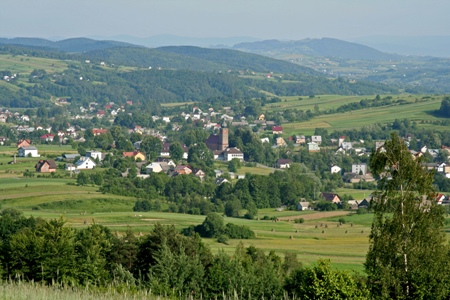 Zapraszamy
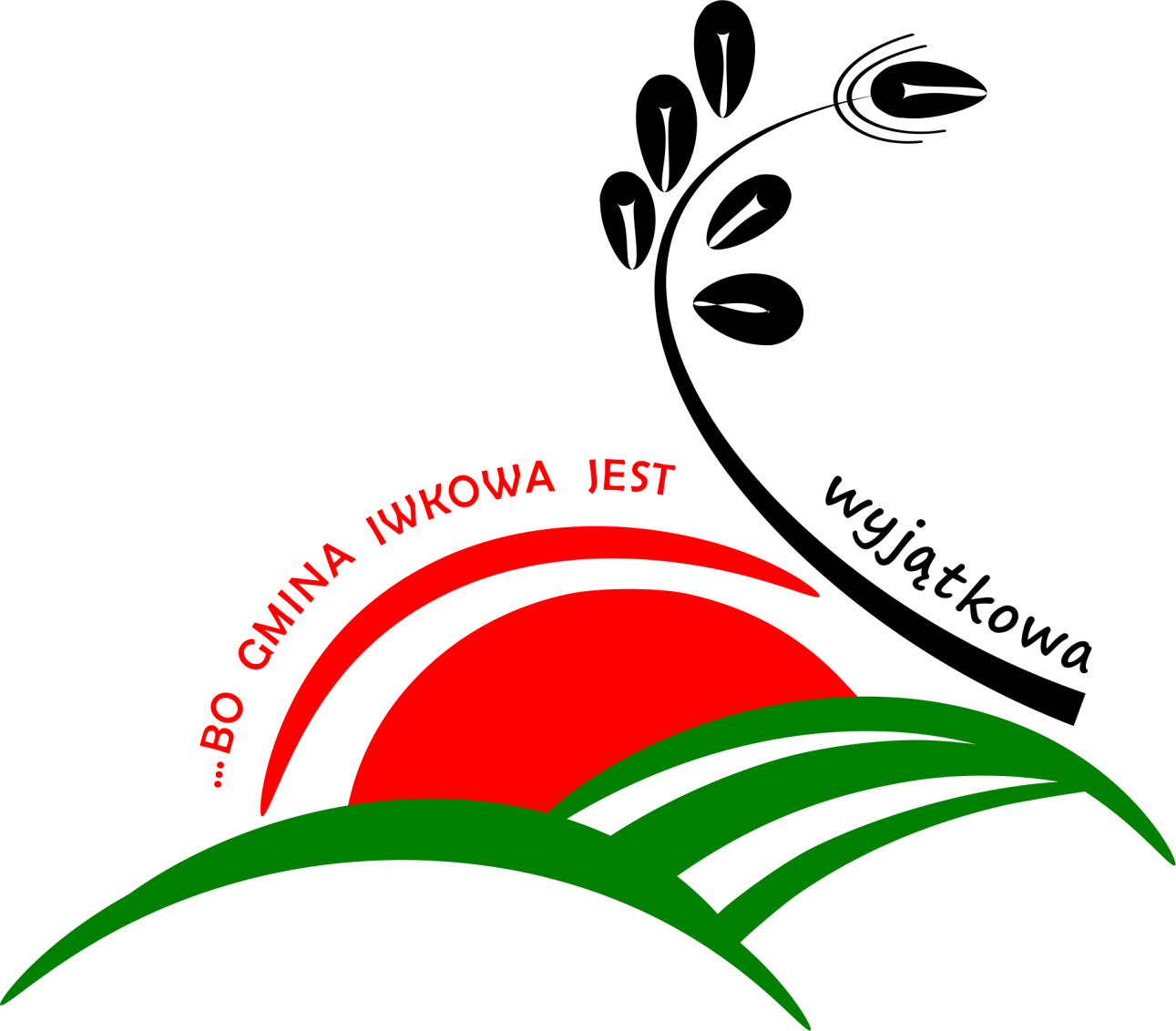